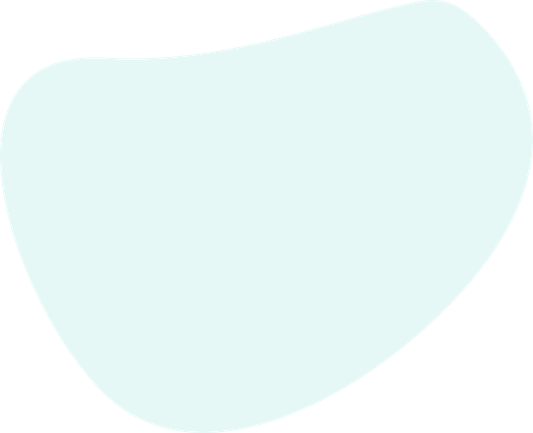 Account Based Marketing
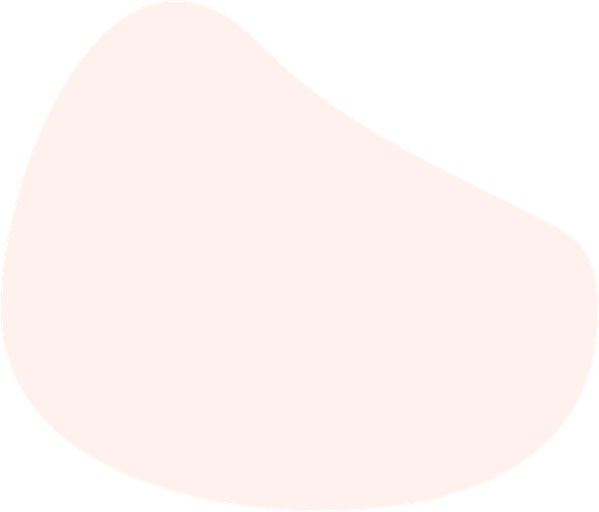 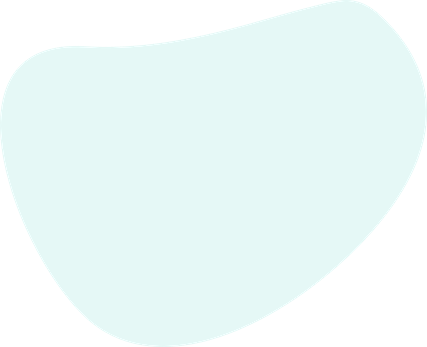 What it is, Why it Matters, & How to Sell It
[Speaker Notes: Today we will be talking about our official launch of ABM in hubspot. This is a big day for hubspot, as ABM is a category that more sophisticated companies care deeply about. In the past, we’ve had handwavey ways about selling an ABM strategy in hubspot, moving forward this will actually become a strength of our toolset]
Agenda
What is ABM?
ABM Strategy Overview
HubSpot Value Prop
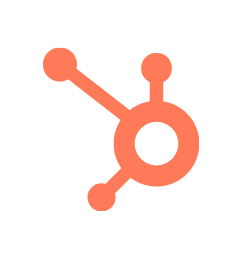 Key Takeaways
ABM is more of a strategy than a feature or set of tools
We have enhanced Marketing and Sales Hubs to enable ABM within HubSpot
Many of these features are generally useful to customers even if they’re not specifically running ABM strategies (i.e. Account Overview)
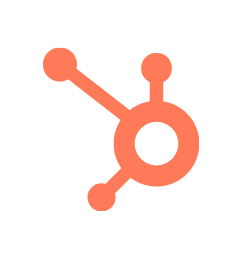 What is ABM?
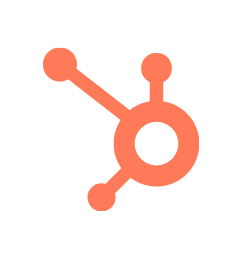 [Speaker Notes: In order to learn how to position ABM it will be important to understand the ABM market as a whole]
5 Things to Remember about ABM
Laser Focus on Marketing & Sales Alignment
Focus on small subset of Target Accounts, small # of viable buyers
Build ABM on TOP of Inbound
Committee Style Buying
Expensive Product with long buying cycle
B2B can be broadly split into three buckets
We think ABM is best applied here!
Touchless
Low touch
High touch
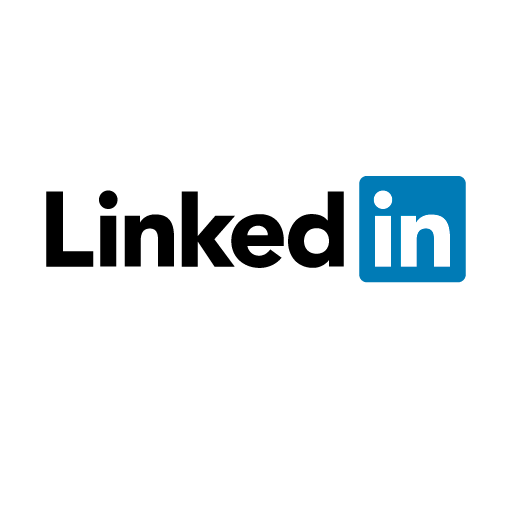 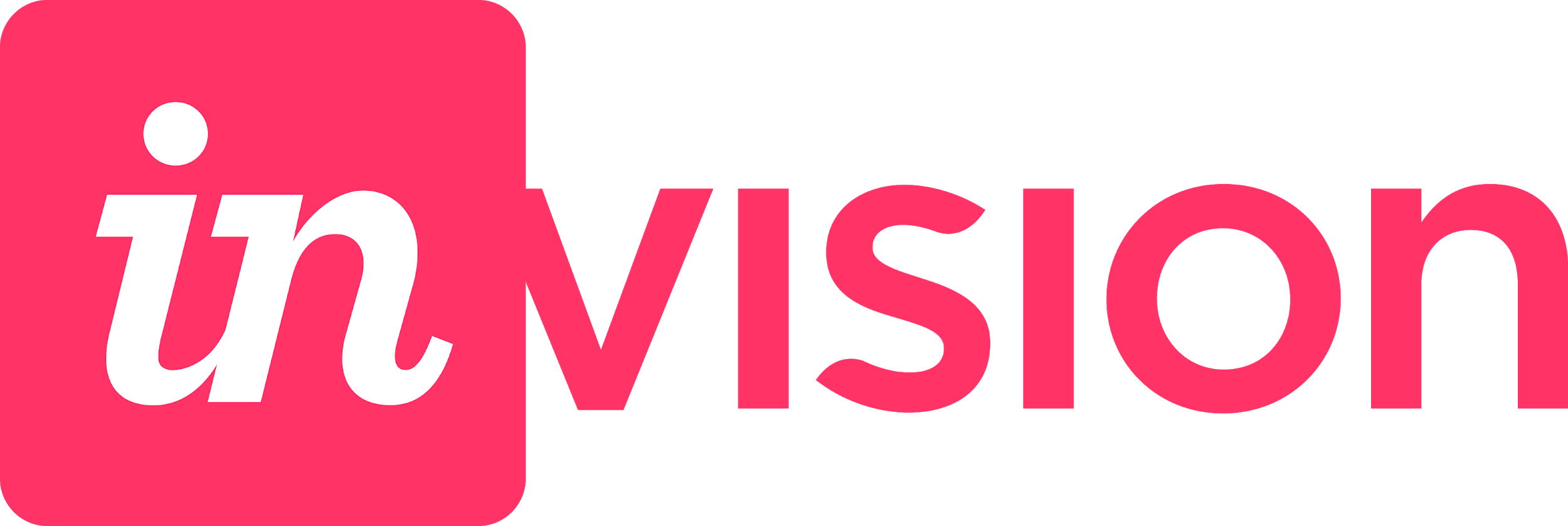 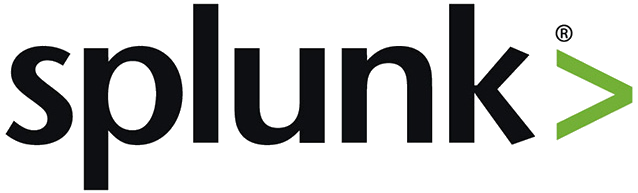 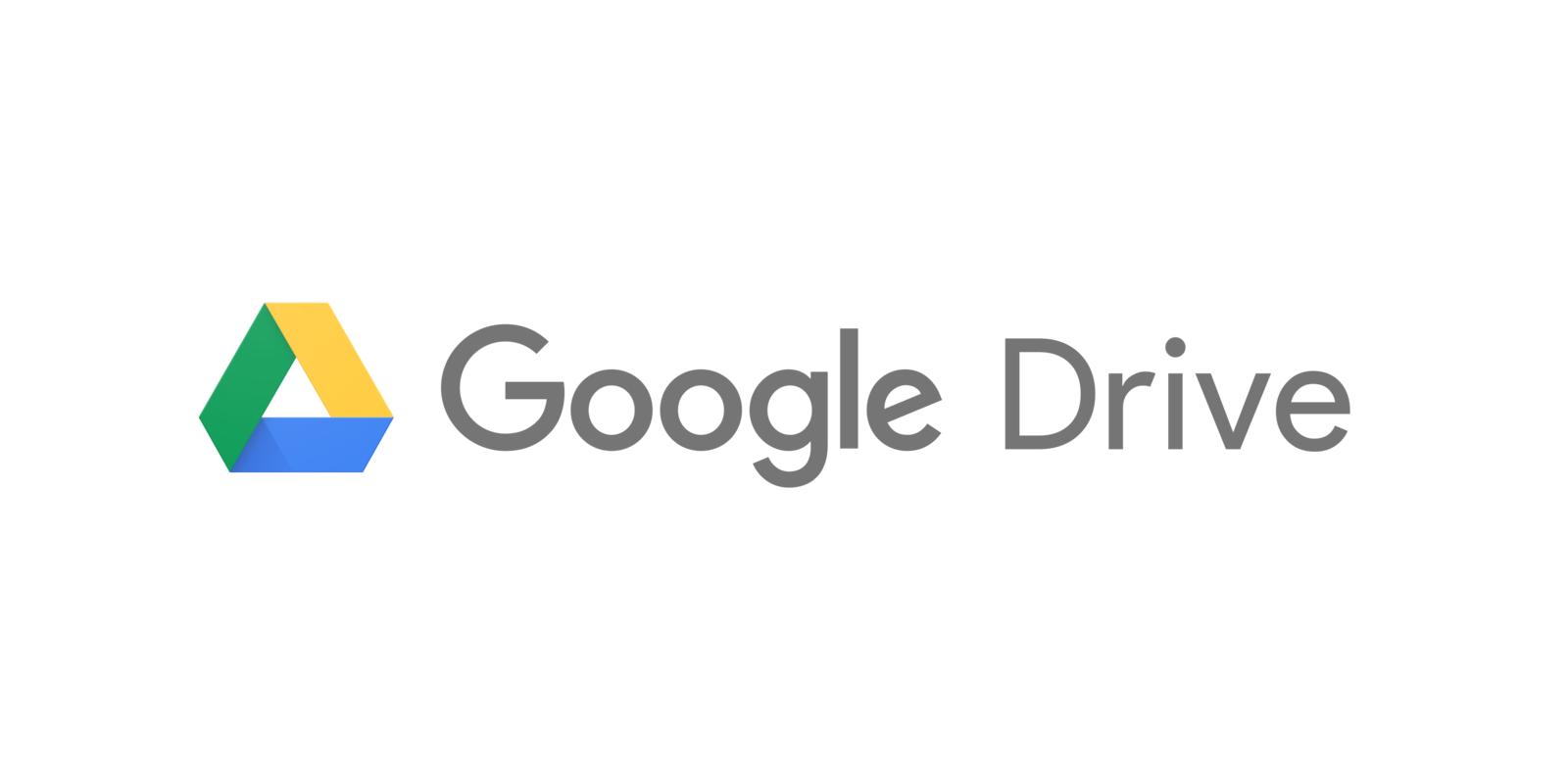 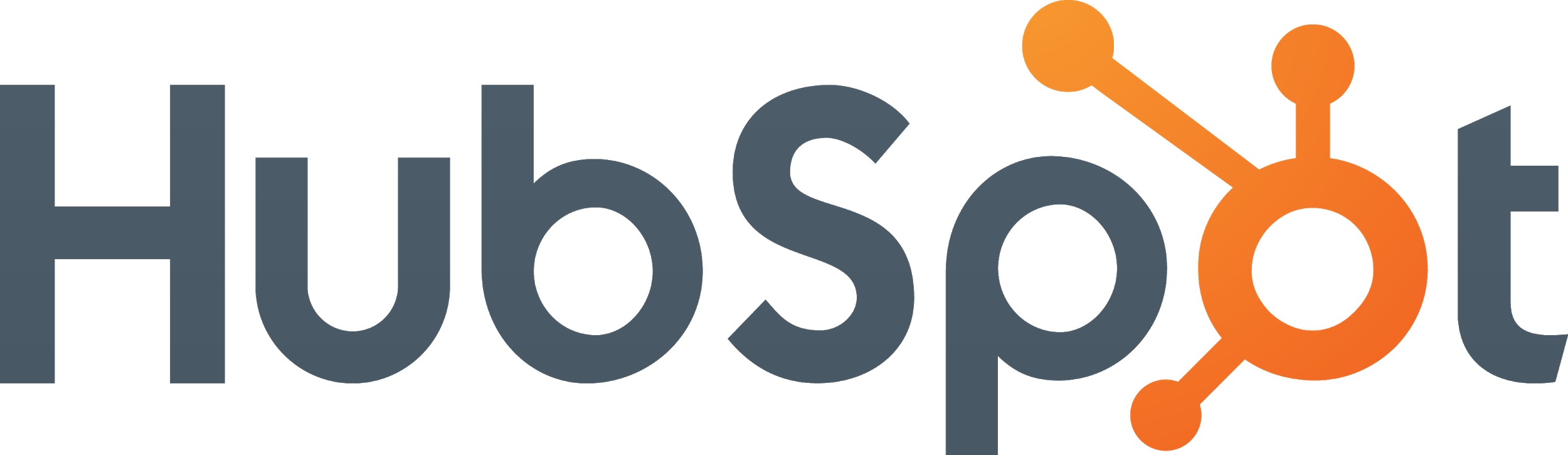 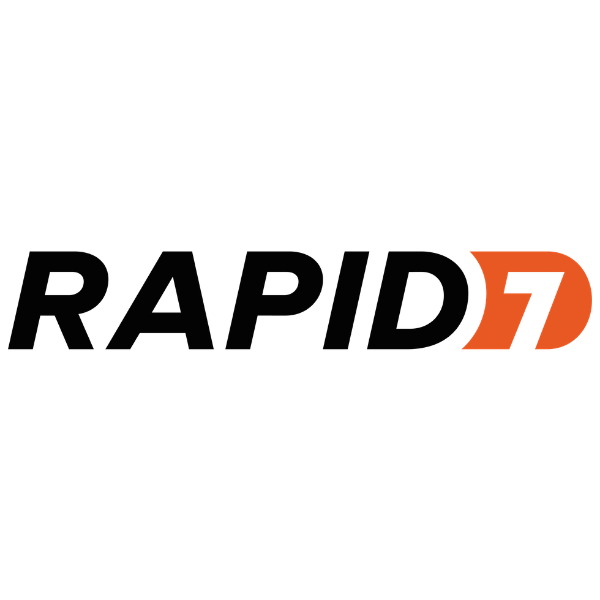 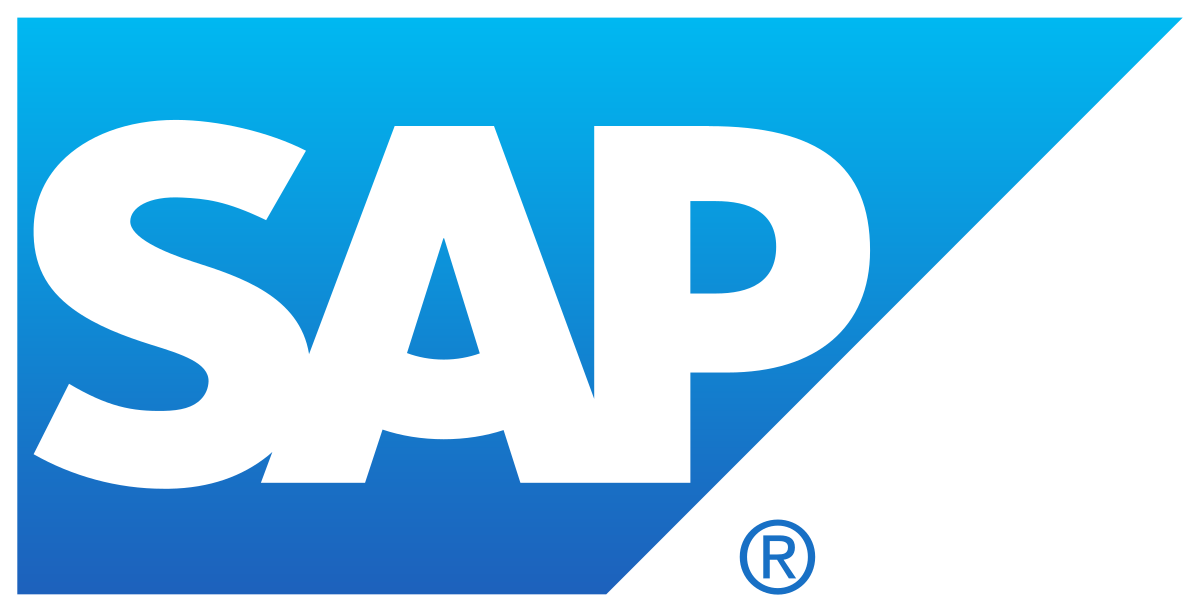 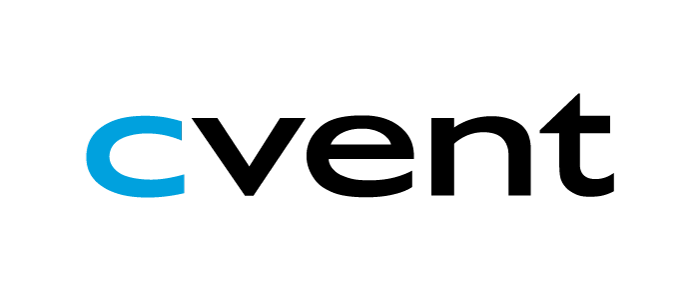 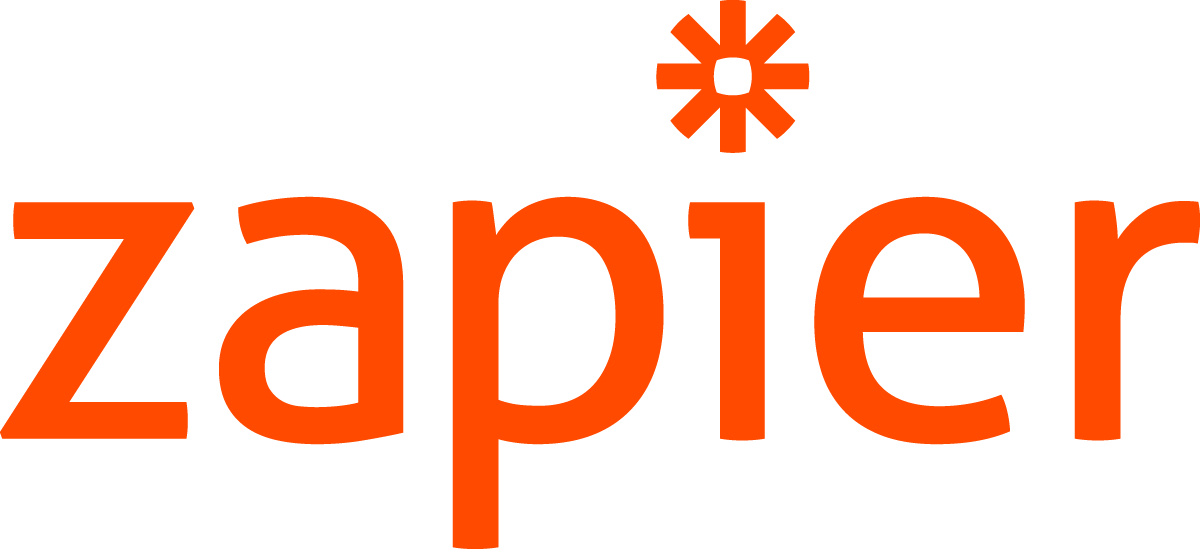 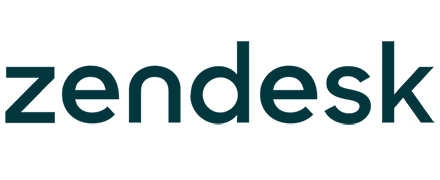 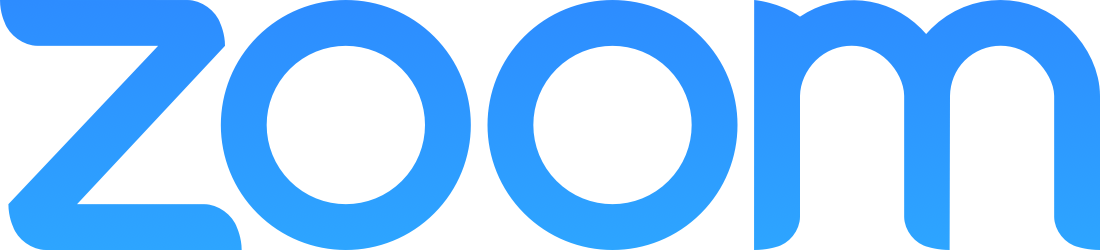 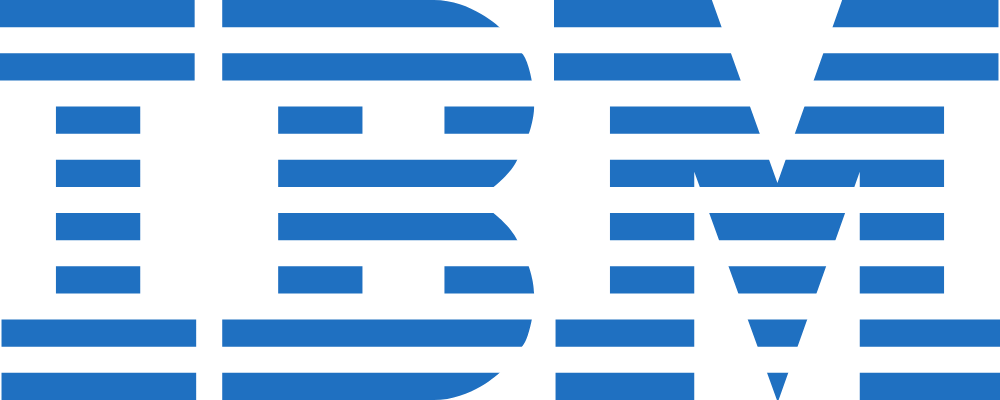 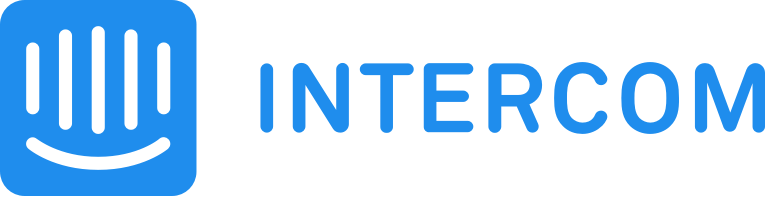 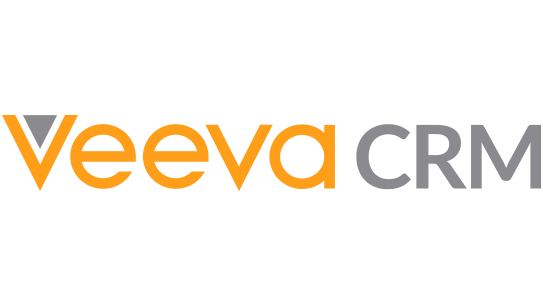 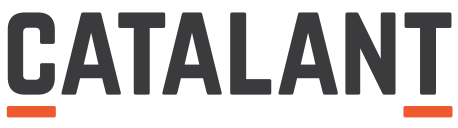 [Speaker Notes: A simple way of thinking about selling strategy is to look break it down on a spectrum of touchless to high touch. Touchless sales is great for products that have a freemium model and you can seed and grow over time. As we approach the low touch model, we find instances where a more traditional sales motion is required to reach out to interested businesses. Finally, you have your heavy sales processes at large, enterprise businesses.

Because, at its foundation, ABM is all about looking at the world through the lens of an account, being really deliberate in choosing those accounts, and being really deliberate in how we engage those accounts. ABM is a strategy well-suited to deals that skew toward high-touch and therefore high-value.

One note, is that businesses can fall in different places on this spectrum. I would argue that HubSpot is an example of a business that uses all of these models depending on the market we’re talking about. HubSpot leverages Inbound for it’s touchless and low touch models and has something that more resembles ABM for it’s high touch model. You customers may be in the same position!]
Selling high value deals is hard.
Avg. of 6.8 people
[Speaker Notes: So what actually distinguishes an ABM deal?

The reason companies use an ABM strategy is that high ticket deals are a very different beast than high volume transactional deals. Using HubSpot as an example we take a very different approach when selling MHS to a 5 person company than we do when selling Enterprise Growth Suite to a 200 person company. 

There’s a longer buying process, more people involved and more collaboration between sales and marketing throughout the buying process, vs a simple handover from marketing to sales]
Companies that benefit from ABM:
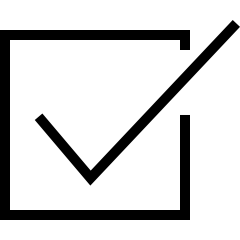 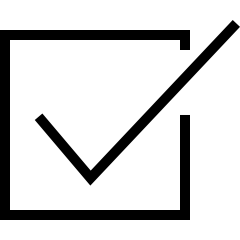 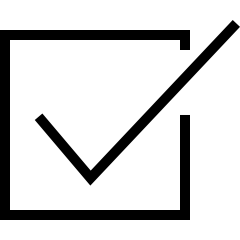 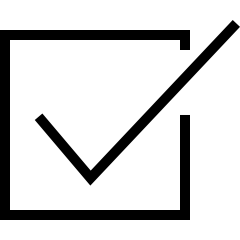 [Speaker Notes: This slide outlines the ideal company profile for an ABM strategy: They sell high value products or services to a finite market, and engage with multiple stakeholders throughout the process


Think of someone who is a fit is has super high value deals with long sales, so closing 1 deal will be ROI. It also would be something that is a long term strategy
If you are working of someone who has a short cycle, low value deals, it may not be worth ROI to invest the time and effort if they are not a fit (if you dont close that deal for them, it could hurt them and be a waste of money to invest).]
ABM: Pros and Cons
[Speaker Notes: Here are some pros and cons of implementing an ABM strategy. I’m not going to read through all of them, just call out one on each side.

A pro is the marketing and sales alignment you get from an ABM strategy. Traditionally, sales and marketing are not closely aligned with a handoff being the only real interaction, ABM brings these two orgs closer together. This can be time consuming and an adjustment, but normally has great benefit to the org.
A con is definitely the dedicated resources and budget. ABM is a slower process that necessitates the alignment I just mentioned to be successful. 

It’s often a lot of work up front, but can be transformative, once it gets cranking.]
ABM is more about the thoughtful application of the concepts and strategy then it is about any one toolset.
[Speaker Notes: At the end of the day, all customers can use some ABM features or strategies!]
ABM Strategy
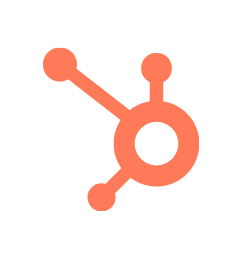 [Speaker Notes: Now that we understand the market a bit more, lets talk about HubSpot’s position]
Different Types of ABM
Marketing works with Sales teams to implement and execute highly customized plans for each account.
MOST RECOGNIZED
1:1
HIGHLY Personalization Think personalization FOR EACH COMPANY AND EACH STAKEHOLDER
1:Few
Focus on clusters of accounts that have similar business challenges and objectives. 
MOST COMMON
Limited Personalization Think personalization with content to match each stakeholder across industry in buying roles
1: Many
Leverage technology to personalize marketing campaigns for specific, named accounts at scale. 
LEAST COMMON* and almost similar to Inbound
Very Limited Personalization Think Smart Content/Personalized Sales Emails (Tokens)
[Speaker Notes: Before diving into the specific steps, it’s important to call out that there are several different types of ABM that a company can run. As your customers move forward with ABM, it’s important that they be realistic in choosing one over the other.
1:many is a great fit when you have a limited number of potential buyers, but they are in the thousands (ie: you target IT professionals). It also makes sense when you have a lower ASP. Since there is less personalization required, it can scale much better. This form is the least common in applying ABM as it looks very similar to Inbound.
1:few is the most common as it balances some of the fundamentals of Inbound, with going after some important clusters of accounts. These clusters are usually grouped by industry or another important characteristic of your ideal company (It is personalized on industry but customized on buyer roles - ie: content for each buyer role).
Finally, 1:1 is what most people think when ABM comes up. It’s a highly aligned and orchestrated approach to landing specific accounts that will be of huge value to the company.
Understanding each of these is important as it may change up how we think about the steps involved in implementing an ABM strategy.]
So if you determine your client is a fit, below is work to expect
Steps to an ABM Strategy
Step 1:Build an Account Team
Step 2:Identify Target Accounts
Step 3:Build an Account Plan
Step 4:Attract Contacts
Step 5:Engage Contacts and Companies
Build a team of 1 marketer to 1 sales rep
Identify a set list of high value target companies/ accounts
Create a set of goals, content plan, and channel strategy
Leverage personalized content across channels to attract stakeholders
Build relationships and expand within your target accounts
Track and Measure
Measure effectiveness of your strategy
[Speaker Notes: Here are the steps involved in an ABM strategy:]
Step 1 Build an Account Team
Aligning Marketing and Sales

One marketer to one sales rep or account team 
(Never higher than 1:10 ratio of Marketing to Sales)
1:1 Strategy                  More people involved with each team (I.e. Executives) 



1:Many Strategy     Other stakeholders involved in creating more general content
Steps to an ABM Strategy
Step 1:Build an Account Team
Step 2:Identify Target Accounts
Step 3:Build an Account Plan
Step 4:Attract Contacts
Step 5:Engage Contacts and Companies
Build a team of 1 marketer to 1 sales rep
Identify a set list of high value target companies/ accounts
Create a set of goals, content plan, and channel strategy
Leverage personalized content across channels to attract stakeholders
Build relationships and expand within your target accounts
Track and Measure
Measure effectiveness of your strategy
[Speaker Notes: Here are the steps involved in an ABM strategy:]
Step 2 
Identify Target Accounts
Create an Ideal Customer Profile.
Demographic

Company size
# of employees
Industry
Locations
Etc.
Behavioral

Benefits needed
Buying cycles
Buying volume
Engagement

Previous sales
Current rep engagement
Number of contacts per deal
The volume of potential Ideal Customer Profile and expected deal size can help determine your ABM approach moving forward.
Step 2 Identify Target Accounts
Pick Target Deals for Acceleration
Which deals are already in progress that could benefit from Marketing materials?
Look at High Value Prospects who are already engaging your site and content
How can we replicate some Sales activities using HubSpot and our tech stack to help accelerate this deal?
Examine recently closed deals and see if you can add value
Pick the top 10-15 deals and run with those target accounts!
[Speaker Notes: One of the fastest ways to realize the value of an ABM strategy is to use it to help deals close more quickly. No doubt, the sales team is already expertly educating the buying committee over email, in meetings, and on the phone. But, Sales is limited by how much time each member of the buying committee wants to engage with that rep. What if the decision maker misses a demo meeting or the end-user wants to research on their own time? By deploying marketing (e.g. website smart content, targeted ads, social media, personalized email) that matches the same value propositions (<-- very important) that Sales is using, buyers can make decisions even faster because they are not only being educated by Sales, but they’re also educating themselves!]
Step 2 Identify Target Accounts
Logo Identification
Is there a segment of the business in which we could be growing faster but are losing deals because buyers don’t recognize our customers or see us as “legitimate” for their needs?

Which brands have the most name recognition and respect among that segment of buyers?
Pick the top 10-15 companies and run with those target accounts!
[Speaker Notes: Of all the reasons to pick target accounts, this one is probably the easiest to understand and implement. The goal of this campaign is to close deals with target accounts whose logos and testimonials would add legitimacy and social proof to your brand.
To get started with a logo acquisition campaign, Sales and Marketing leaders should ask themselves two questions: 
Is there a segment of the business in which we could be growing faster but are losing deals because buyers don’t recognize our customers or see us as “legitimate” for their needs?
Which brands have the most name recognition and respect among that segment of buyers?
Having answered those questions, identify 10 - 15 companies that match that criteria, mark them as target accounts,]
Steps to an ABM Strategy
Step 1:Build an Account Team
Step 2:Identify Target Accounts
Step 3:Build an Account Plan
Step 4:Attract Contacts
Step 5:Engage Contacts and Companies
Build a team of 1 marketer to 1 sales rep
Identify a set list of high value target companies/ accounts
Create a set of goals, content plan, and channel strategy
Leverage personalized content across channels to attract stakeholders
Build relationships and expand within your target accounts
Track and Measure
Measure effectiveness of your strategy
[Speaker Notes: Here are the steps involved in an ABM strategy:]
Step 3 Build an Account Plan
Who will be on the buying committee of our target companies?
^^This doesn’t need to be exact names but roles involved^^
What content will we need for each member of the buying committee?
Well, that seems easy...
Step 3 Build an Account Plan
Umm, how am I supposed to do this for every account?!
Business Overview

Key Business Initiatives

Customer Relationship Landscape

Customer Products and Revenue

Account Competitor Analysis

Buying Process and Selling Points

Relationship Goals and Strategy

Sales Opportunities, Targets, and Risks

Action Plan
1:1 ABM - One for every target account
1:Few ABM - One for every target cluster
1:Many ABM - One for every tier
Step 3 Build an Account Plan
https://docs.google.com/document/d/1apraY_SwqPsiuSPis_0XuOMSqwXGkM3Fo4gxMa3M-tw/edit
Who will be on the buying committee of our target companies?
What content will we need for each member of the buying committee?
What do we already have?
Let’s get to work building content...
Step 3 Build an Account Plan
Step 3 Build an Account Plan
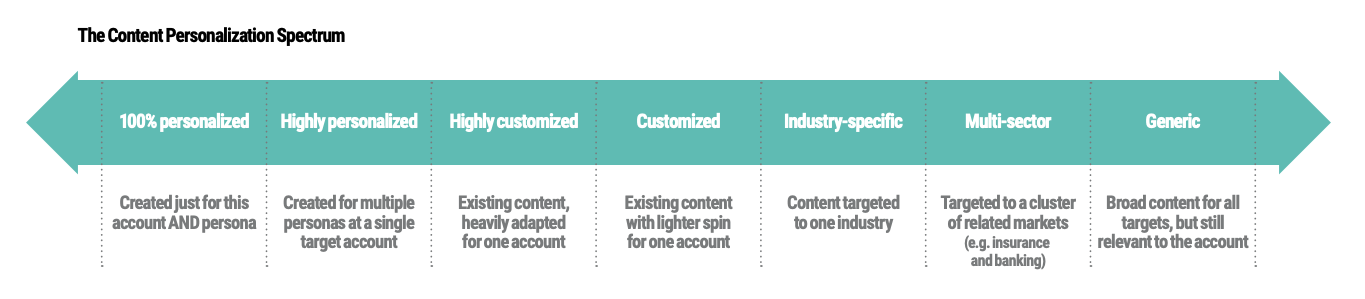 1:1 ABM
1:Few ABM
1:Many ABM
[Speaker Notes: 1:1 - FULL personalization. Accomplished by: Different content for each company AND stakeholder
1:Few - Limited Personalization. Accomplished by: Different content for each stakeholder across account cluster
1:Many - VERY Limited Personalization. Accomplished by: Similar content across each “ideal customer profile” using smart content and personalization from sales]
Steps to an ABM Strategy
Step 1:Build an Account Team
Step 2:Identify Target Accounts
Step 3:Build an Account Plan
Step 4:Attract Contacts
Step 5:Engage Contacts and Companies
Build a team of 1 marketer to 1 sales rep
Identify a set list of high value target companies/ accounts
Create a set of goals, content plan, and channel strategy
Leverage personalized content across channels to attract stakeholders
Build relationships and expand within your target accounts
Track and Measure
Measure effectiveness of your strategy
[Speaker Notes: Here are the steps involved in an ABM strategy:]
Attract Contacts
What is the channel strategy for each piece of content?
Hosting events
Industry newsletters or publications
Review sites
Co-marketing with strategic partners
Ads
Sponsored social media
As a high cost strategy, this step is critical to obtaining high ROI!
Attract Contacts
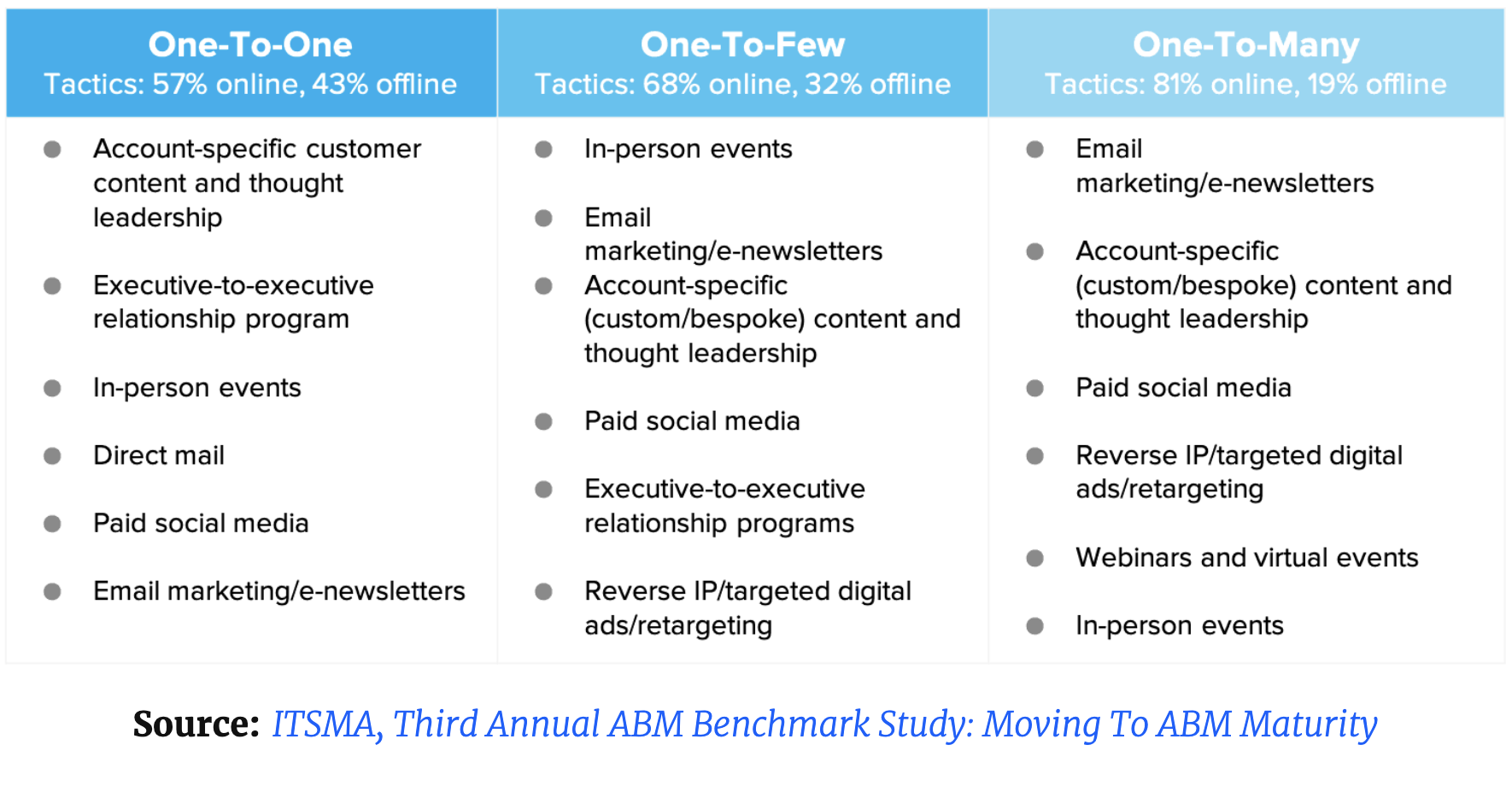 As a high cost strategy, this step is critical to obtaining high ROI!
Attract Contacts
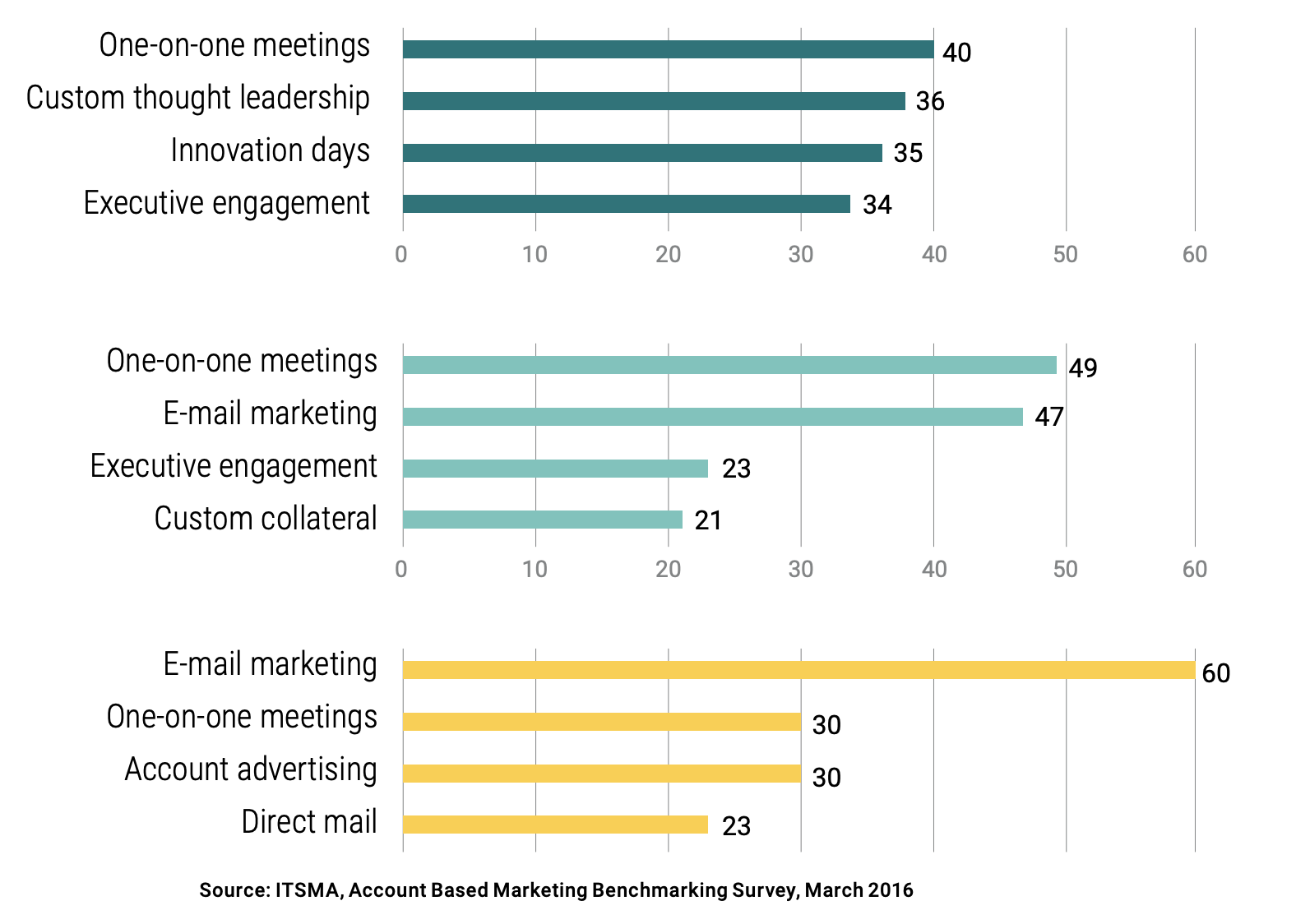 1:1 ABM
1:Few ABM
1:Many ABM
Steps to an ABM Strategy
Step 1:Build an Account Team
Step 2:Identify Target Accounts
Step 3:Build an Account Plan
Step 4:Attract Contacts
Step 5:Engage Contacts and Companies
Build a team of 1 marketer to 1 sales rep
Identify a set list of high value target companies/ accounts
Create a set of goals, content plan, and channel strategy
Leverage personalized content across channels to attract stakeholders
Build relationships and expand within your target accounts
Track and Measure
Measure effectiveness of your strategy
[Speaker Notes: Here are the steps involved in an ABM strategy:]
Engage Contacts & Companies
Orchestration
Alignment between Sales and Marketing to run plays that engage and expand with accounts.
Running Plays
Engage Contacts & Companies
Orchestration
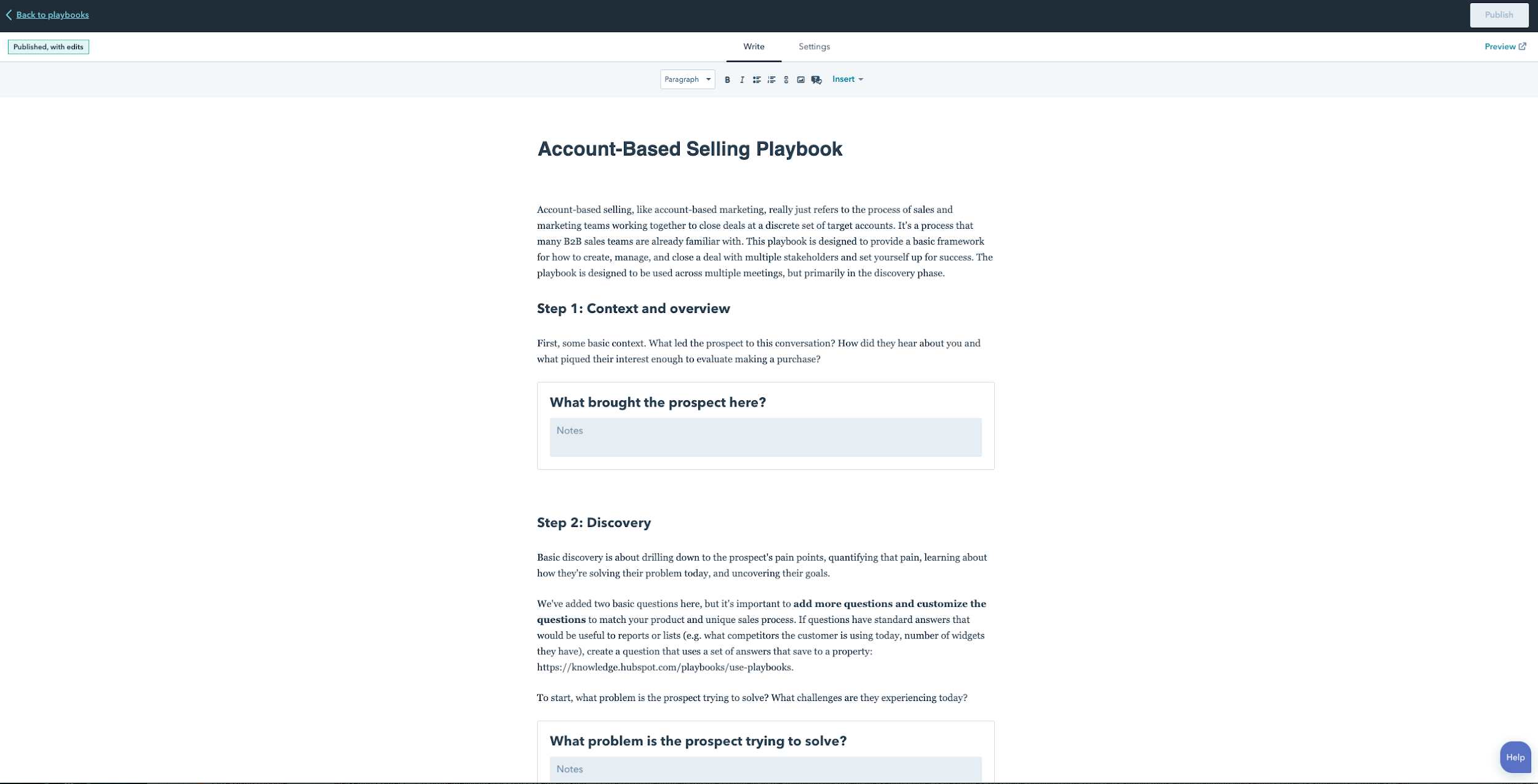 Engage Contacts & Companies
Orchestration
Requires thoughtful set up and application of the following HubSpot tools:
Ads
Automation
Email
Smart Content
Sequences
Tasks
LinkedIn Sales Navigator
Quotes
Meetings
Documents
Deals
HubSpot ValueProp
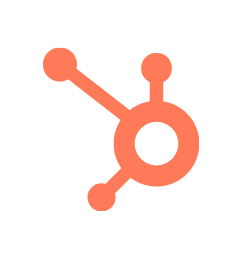 [Speaker Notes: Now that we understand the market a bit more, lets talk about HubSpot’s position]
ABM Players
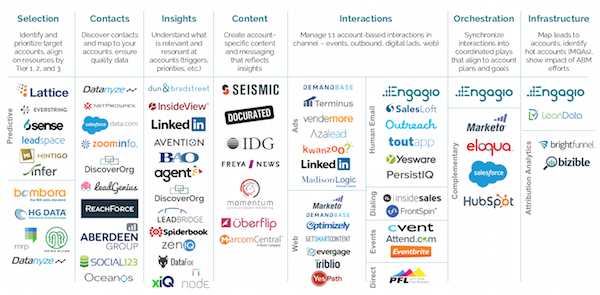 [Speaker Notes: When we talk about the ABM market, there are really no “all inclusive” vendors. If you want to accomplish the ideal ABM outcome you will probably need a combination of some (or a bunch) of these tools. Players span a bunch of different categories and introduce a bunch of decision points when building their stack. 

This tees us up perfectly to talk about the HubSpot strategy and where we will differentiate]
How to execute ABM
Step 1: 
Build a Team
Step 2: 
Identify Accounts
Step 3: 
Create Account Plan
Step 4: 
Attract Stakeholders
Step 5: 
Forge Relationship
Build a team of at least 1 marketer and 1 salesperson
Identify set list of high value companies to pursue
Align between sales and marketing on goals, content, and channels
Share personalized content across channels
Build and manage relationships with buyers over time
Ongoing: Measure & Iterate
Continually monitor KPIs through entire strategy
[Speaker Notes: In addition to the software we also have an ABM methodology. This will help you anchor your conversation around a story and process rather than just featurre dump. This will also look familiar to a hubspot sales  rep. Just like we did with inbound we want to be thought leaders in the ABM space. We taught millions to do Inbound and we will do the same with ABM

Building a team is up first because collaboration is our most important theme. No matter how good personalization or reporting tools are, ABM is fundamentally about Sales and Marketing working *together* to create a more sophisticated buying experience. From there you work together to identify accounts, create a plan, attract stakeholders and forge long term relationships. Throughout the entire process, the revenue teams should be measuring and iterating to make things better. 

The number one reason customers don’t do ABM is because of a lack of collaboration. Marketing tries to do it in a silo, and no one from Sales will work the accounts. Alternatively, Sales picks target accounts, but the marketing content is general or non-existent for those types of customers.]
ABM Solutions
Engage
Create
Identify
Attract
Build
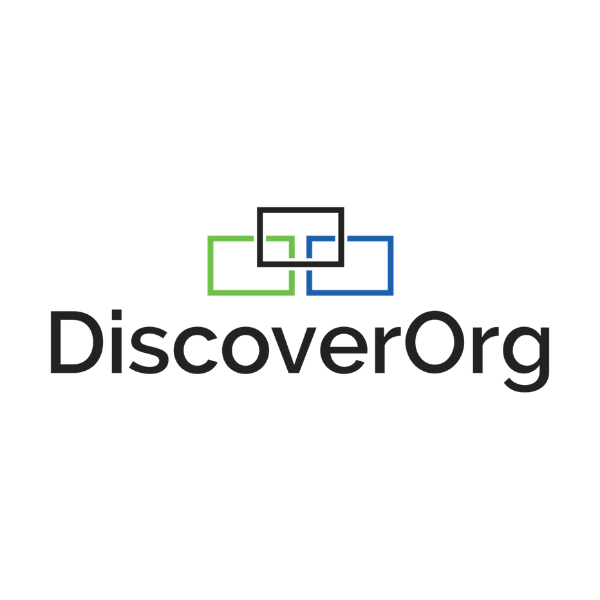 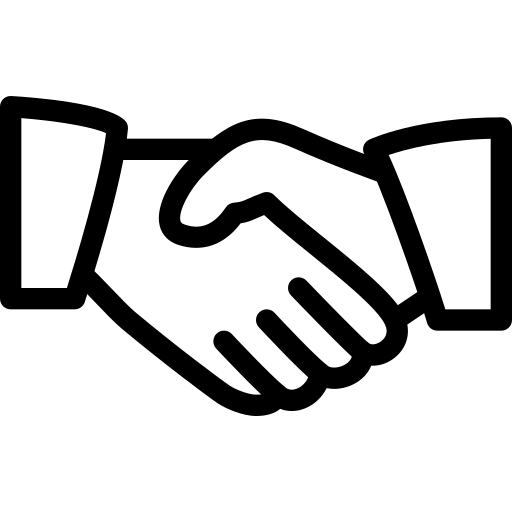 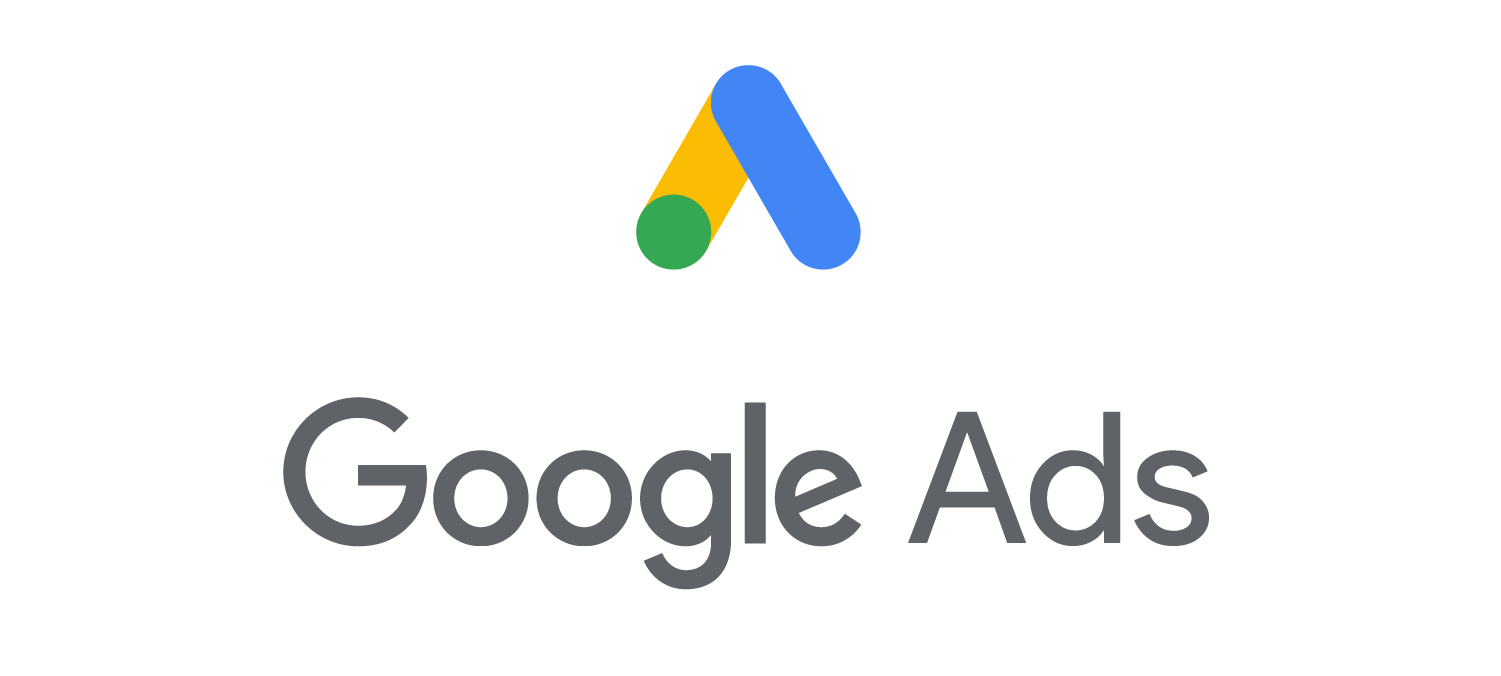 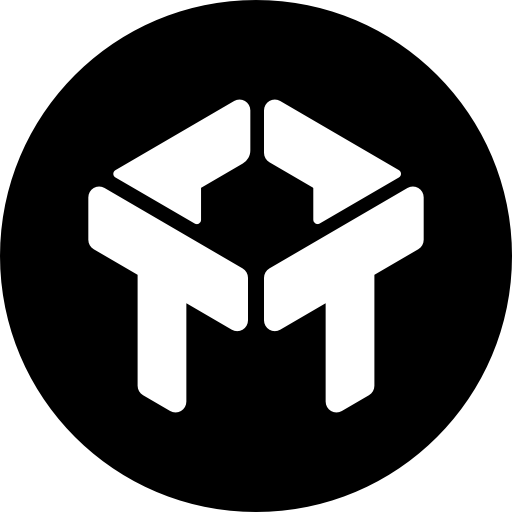 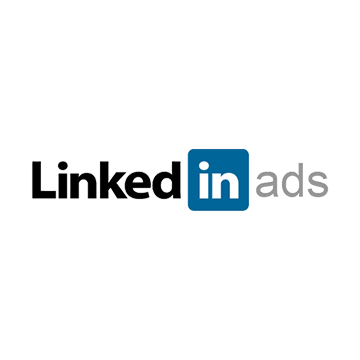 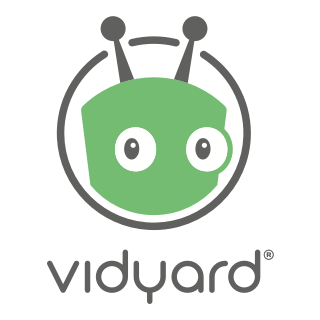 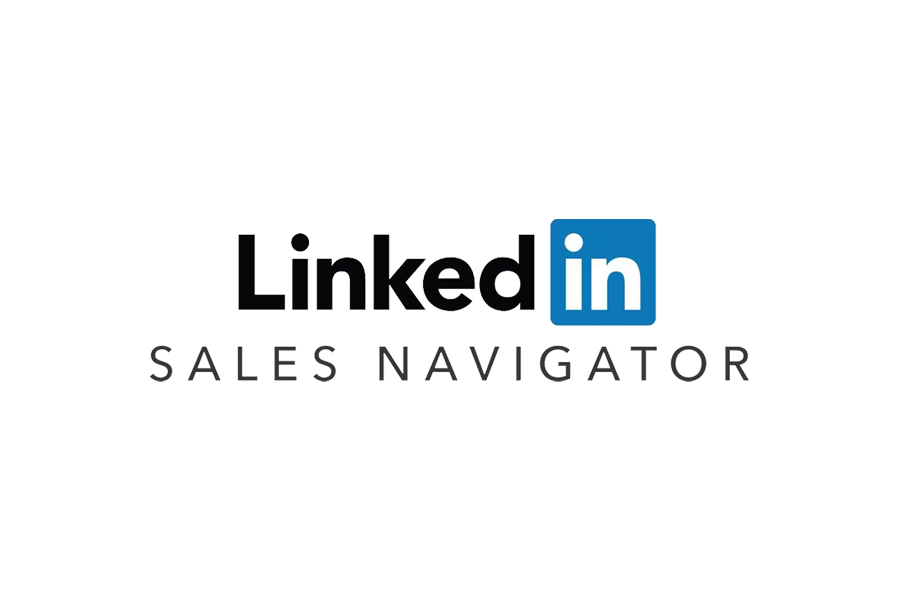 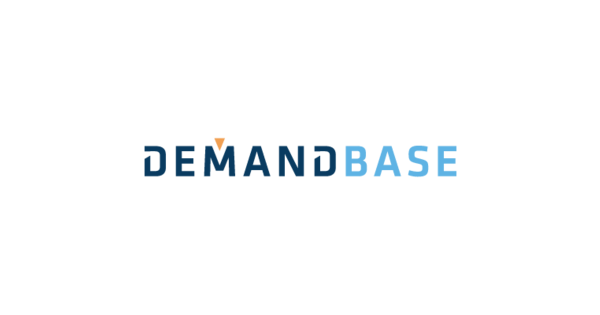 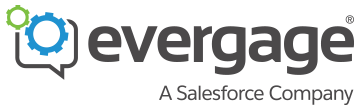 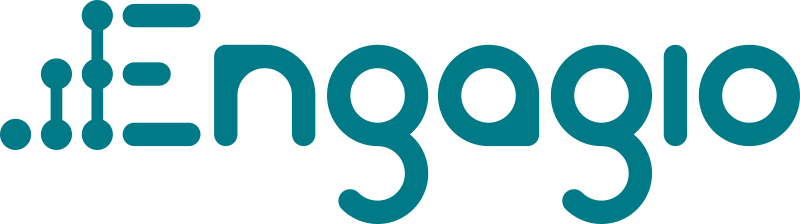 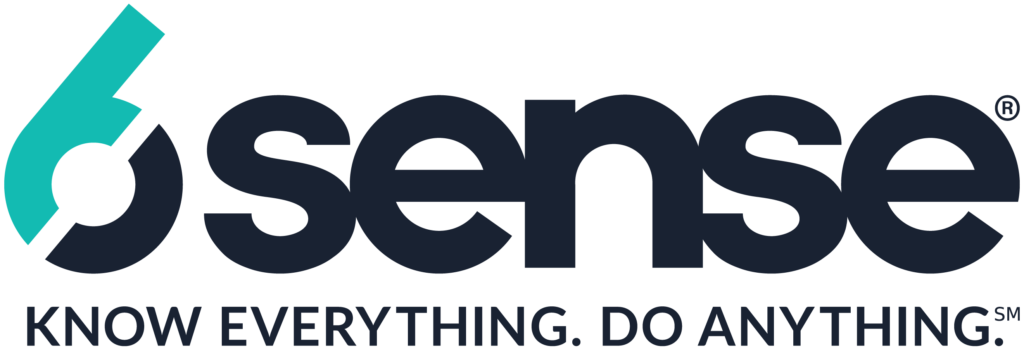 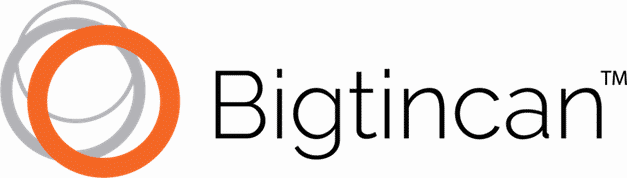 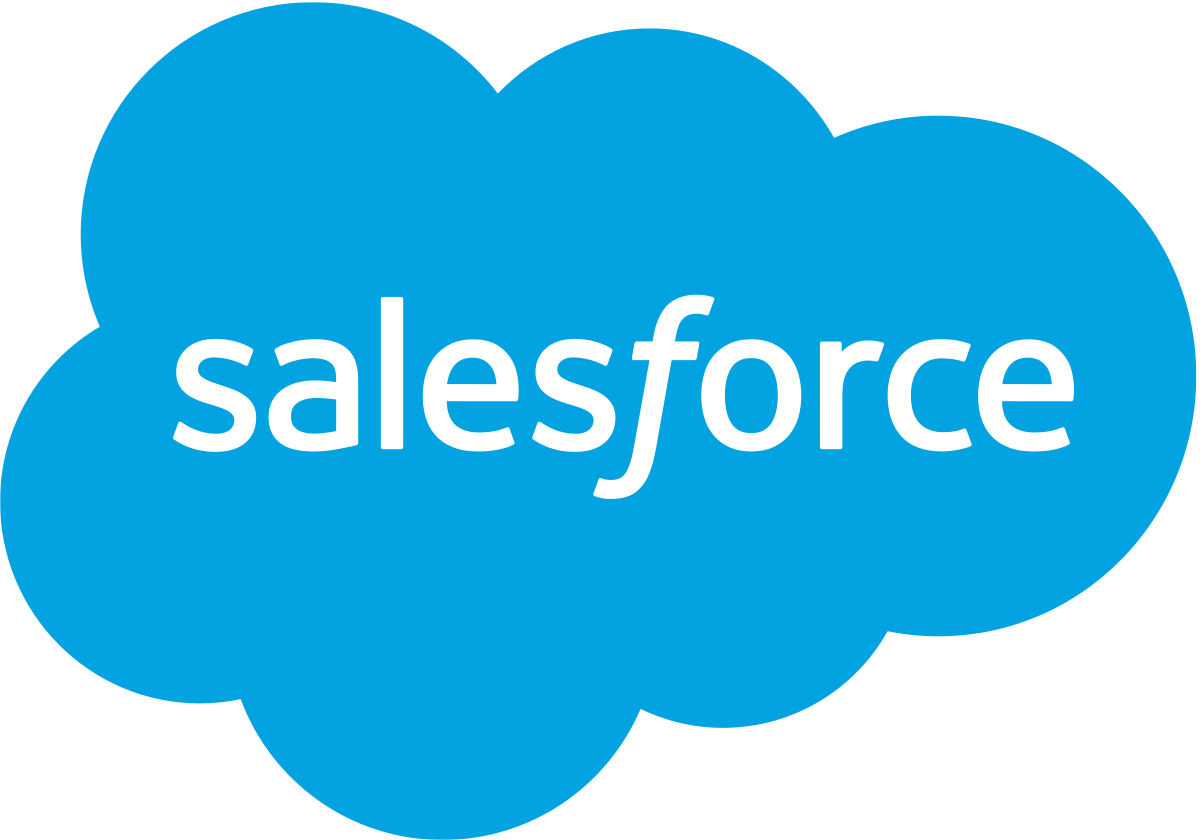 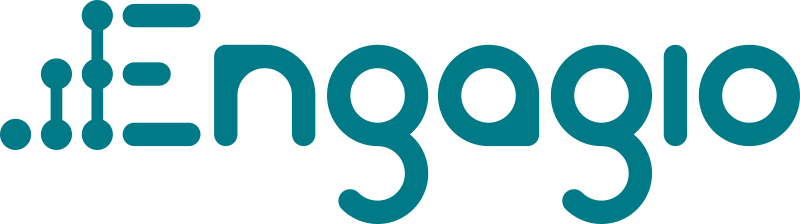 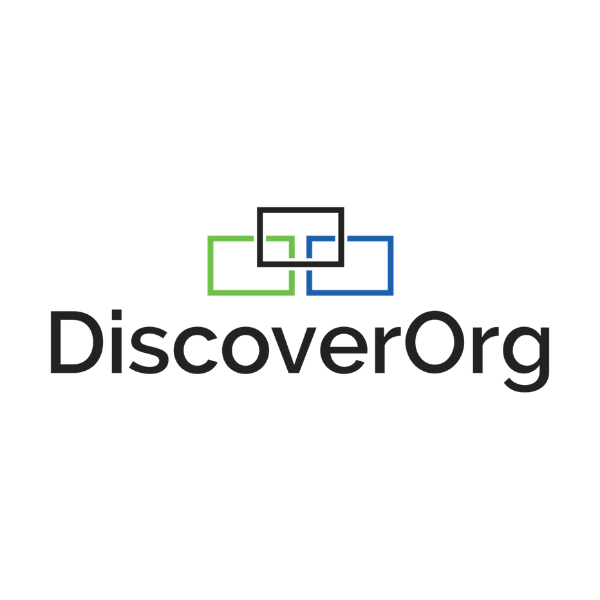 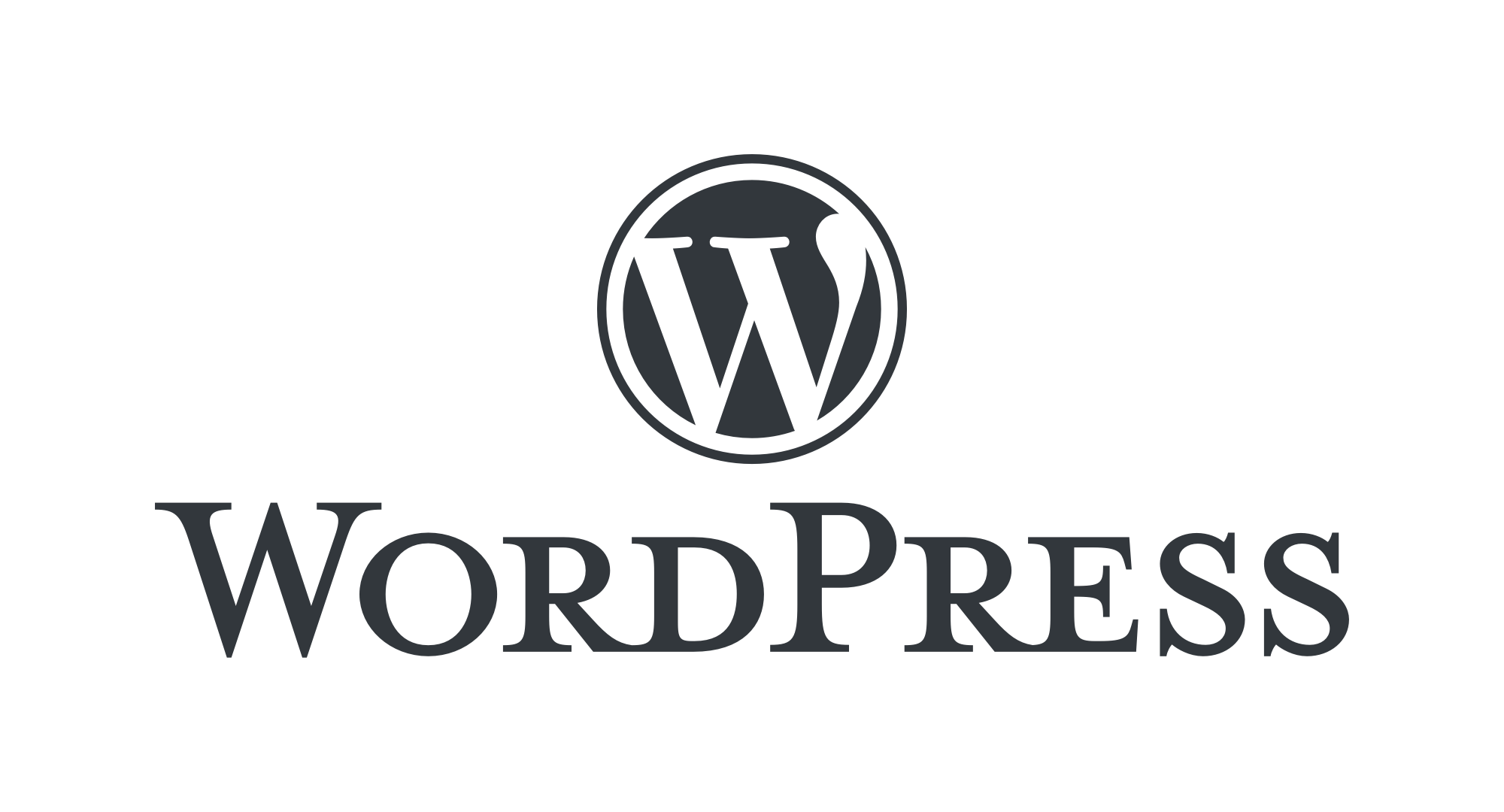 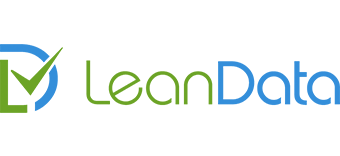 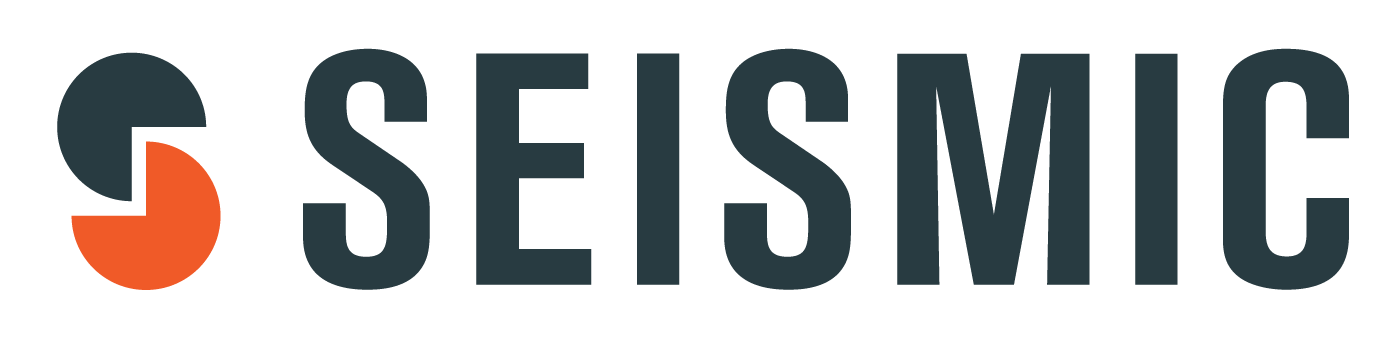 Measure
[Speaker Notes: Here is a view of that methodology with the legacy way of doing ABM - different vendors for each stage of the journey.  Collaboration is our competitors’ biggest gap. No matter how advanced an ABM tool is, it’s almost always siloed in one team or another]
Custom Stack vs. HubSpot
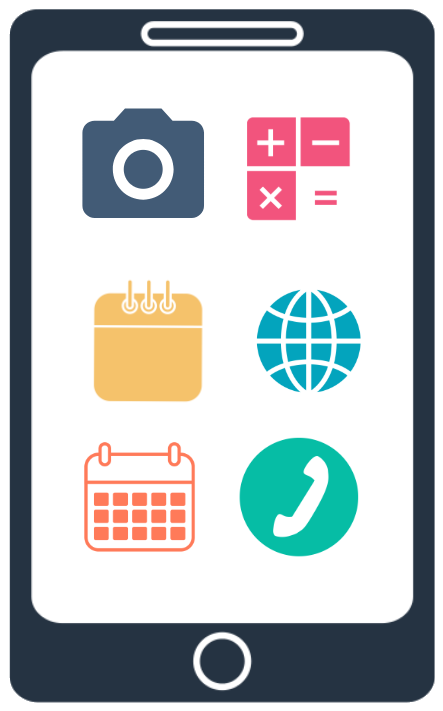 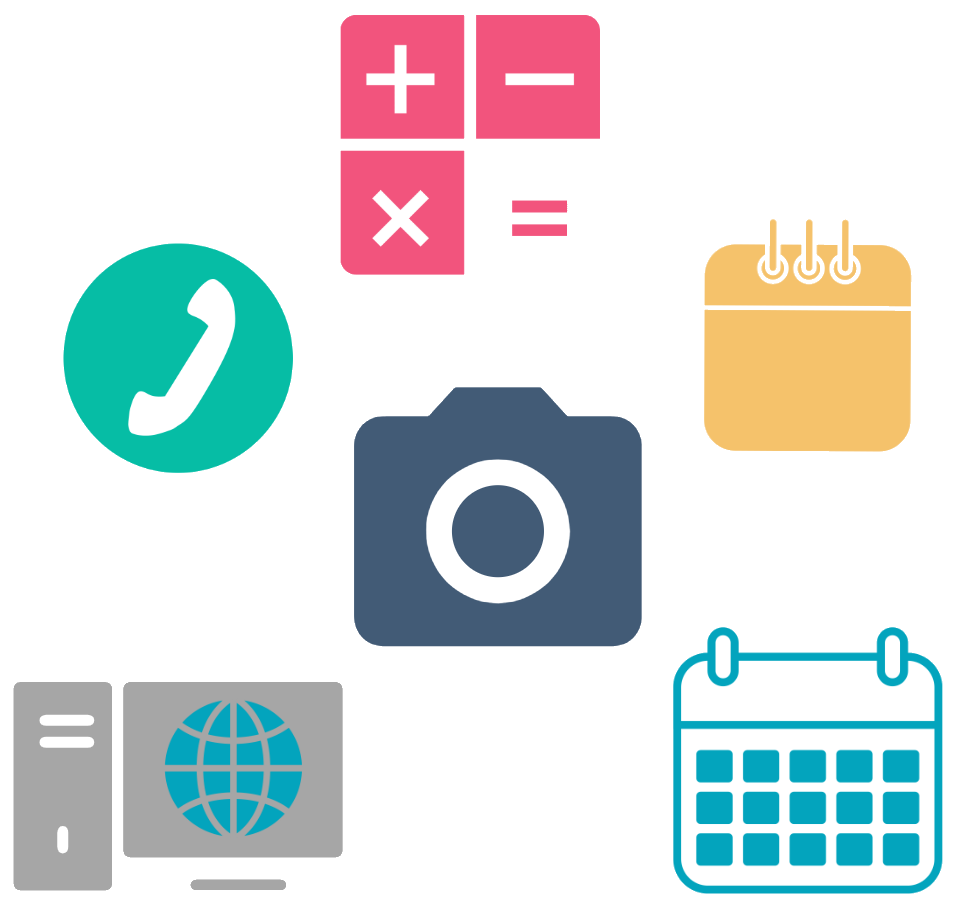 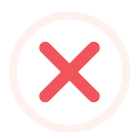 Multiple systems mean multiple points of failure
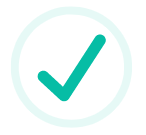 Opinionated tools conveniently packaged
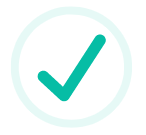 Integrations for specialty tools, only when necessary
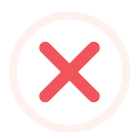 Difficult to set up and get started
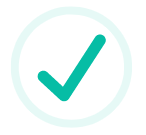 Minimal set up, easy to get started
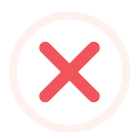 Potential data syncing issues
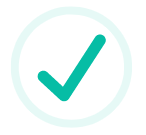 Sales and Marketing collaboration through single source of truth, closed loop reporting
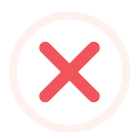 Sales and Marketing teams in different systems, lack coordination
[Speaker Notes: You’ll notice we are using a very similar comparison as we did with CMS Hub and Marketing Hub. When I think about the HubSpot core value prop, this is it: Legacy systems are bloated and stitched together, HubSpot is consolidated and streamlined. The key word here is collaboration. 

To run a successful ABM strategy with the other options like SFDC- you need SF, Marketo, Terminus, outreach etc….This leads to a disconnect between the various teams using these tools, an integration problem to keep them all in sync, and a vendor management bottleneck that no business wants to take on.  The point of failure ends up being the information flow between systems. Did the action happen? Did it work? What is the next step?

With HubSpot - your revenue team has all of the core tools you need for sales and marketing in one system, packaged in a way that customers WANT. 

The reaalmagic is in the orchestration of these efforts - sales and marketing work from a single system of record - this makes it easy to get started, track progress and iterate]
ABM in HubSpot
All the tools you need to run a successful ABM strategy across Marketing & Sales.
Engage

TAILOR YOUR OUTREACH AND ENGAGE KEY STAKEHOLDERS

ABM Playbook Template
Account Overview
Create

CREATE AN ACCOUNT PLAN THAT ALIGNS SALES AND MARKETING

Target Accounts Home
Enhanced Slack Integration
Identify

DEFINE YOUR ICP AND IDENTIFY TARGET ACCOUNTS

Default ABM Properties
ICP Workflow Template
AI-Powered Account Recommendations
Attract

ATTRACT THE ATTENTION OF KEY STAKEHOLDERS AT TARGET ACCOUNTS

ABM Lists + Ads
App Partner Integrations
Build

BUILD YOUR SALES & MARKETING TEAM

Team-friendly Pricing & Packaging
Measure
ABM Report Library & Dashboard  I Company Scoring
[Speaker Notes: HubSpot has the unique position of being able to offer tools to both Sales and Marketing AND we can connect data between them. For example, because HubSpot has access to Marketing and Sales data, we’re able to show Marketing what Sales activities a customer is scheduled to receive (e.g. Tasks, Meetings) and show Sales what marketing activities (emails, ads) a customer is scheduled to receive! Here's the feature we think will drive sales/marketing collaboration.

Additionally, we are putting all of our tools through the ABM prism - on top of adding some features specific to ABM (ICP workflows, ABM playbooks) we’ve also augmented our existing tool set to support sales and marketing accomplishing target account goals. What we are really launching is sales marketing alignment, relative to this methodology.]
Marketing Hub Professional & Up
Shared ABM Tools
Sales Hub
Professional & Up
LinkedIn Ads integration enhancement
+
Existing Marketing Hub Features, Including...
Ads
Smart content
Landing pages
Automation
Campaigns
Email
Bots
Account Overview*

+

Existing Sales Hub
Features, Including…
Sequences*
LinkedIn Sales Navigator integration*
Quotes*
HubSpot Video*
Tasks*
eSignature*
Documents
Meetings
Default ABM Properties
Company Lists
Company Scoring
Target Accounts Home
AI-powered Target Account Recommendations
Slack & SalesForce integration enhancements
Out-of-the-box ABM Reports Library & Dashboard
* = Only available with a paid seat in Sales Hub
Sample of existing features available to support an ABM strategy
New ABM features available
ABM in HubSpot Overviews
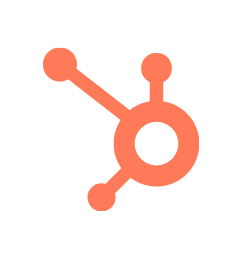 Marketing Hub Features
New

Ads - Company targeting

Existing

Forms
Smart content
Landing pages
Campaigns
Email
Bots
Automation
Shared (Marketing or Sales Hub)
Company Lists
Company Scoring
Default ABM Properties
Target Accounts Home
AI-powered Target Account Recs
Slack for Account Based Collaboration
ABM in Dashboard Library
Enhanced Salesforce Sync
[Speaker Notes: There are some new features, mostly shared between sales and marketing. This graphic may make it seem like we are “only” launching a new ads feature, but the shared features are all things marketers care deeply out]
Sales Hub Features
New

Account Overview*
LinkedIn Sales Navigator integration*
Advanced Sequences*

Existing

Sequences*
Documents*
Quotes
HubSpot Video*
Tasks*
Meetings*
Shared (Marketing or Sales Hub)
Company Lists
Company Scoring
Default ABM Properties
Target Accounts Home
AI-powered Target Account Recs
Slack for Account Based Collaboration
ABM in Dashboard Library
Enhanced Salesforce Integration
* Paid Sales Hub seats only
[Speaker Notes: On the sales side, there are some key new features that require a paid seat and will help drive sales to companies focused on a complex sales process]
Identify Target Accounts & Stakeholders
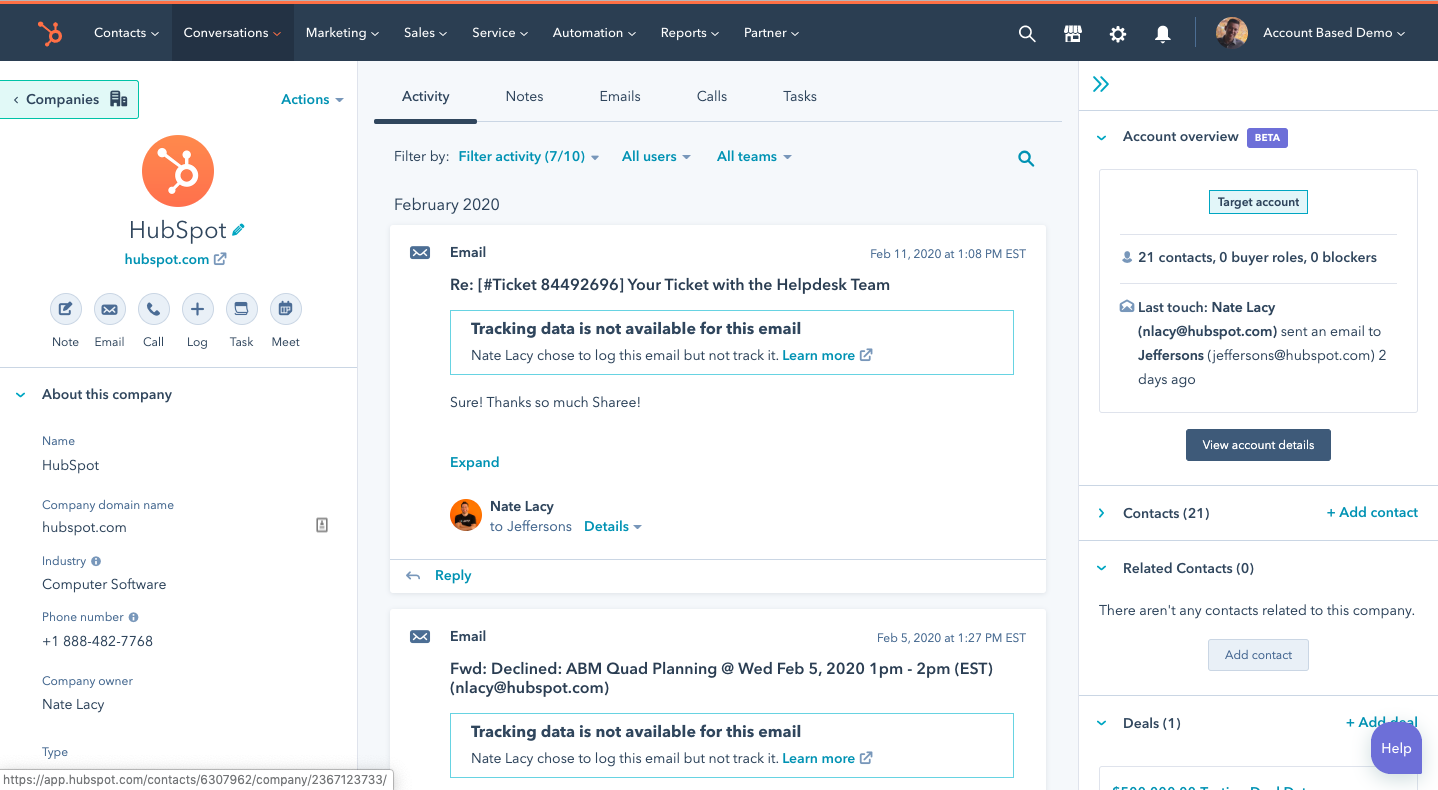 Automation and intelligence to help you manage and prioritize target accounts and buyers

Target Account (Company)
Ideal Customer Profile Tier (Company)
Buying Role (Contact Property)
ICP Workflow Template
AI-Powered Account Recommendations
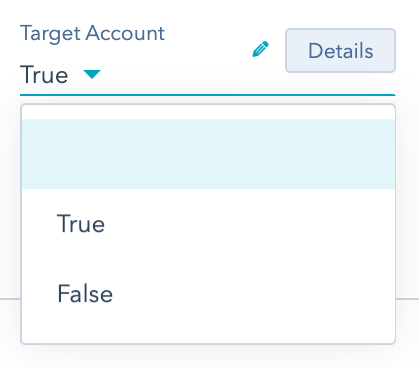 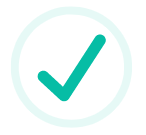 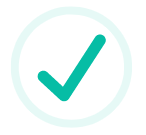 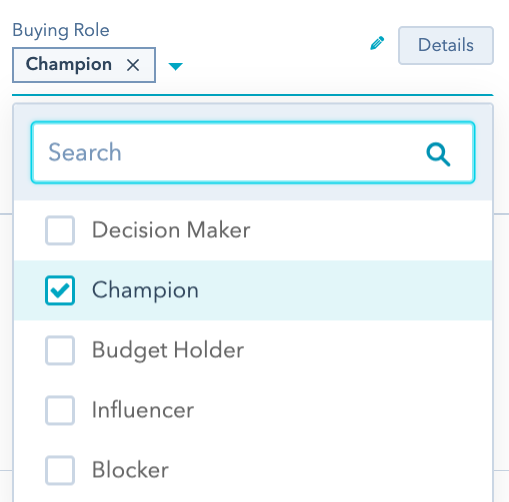 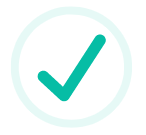 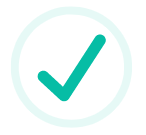 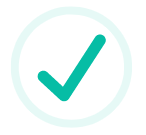 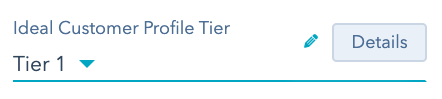 [Speaker Notes: These slides will be available to share externally, and cover the features for each theme]
Create an Account Plan
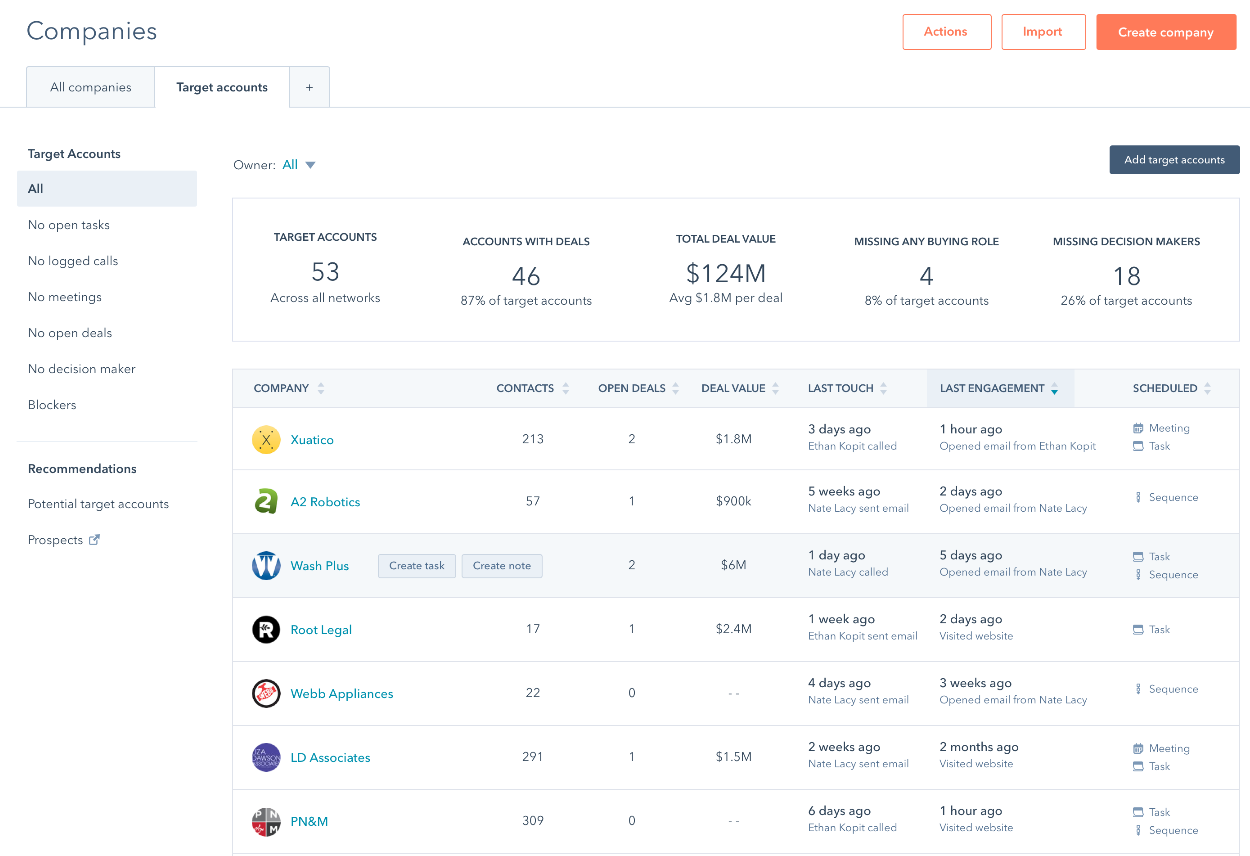 Align Sales and Marketing efforts with collaboration tools

Target Accounts Home
Enhanced Slack Integration
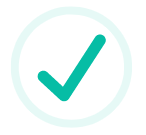 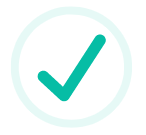 [Speaker Notes: A new command center for your Target Account strategy where sales and marketing can come together to review basic funnel metrics, health checks (i.e. all accounts with no buying committee identified), and select new Target Accounts.

HubSpot has had a slack integration with workflows for a while. With the new ABM features, customers are provided additional functionality to Company and Deal workflows. This allows them to:
Create slack channels named after the deal/account
Regularly post important KPIs in slack
Write notes to and from slack to deal/company records in HubSpot.]
Attract Key Stakeholders
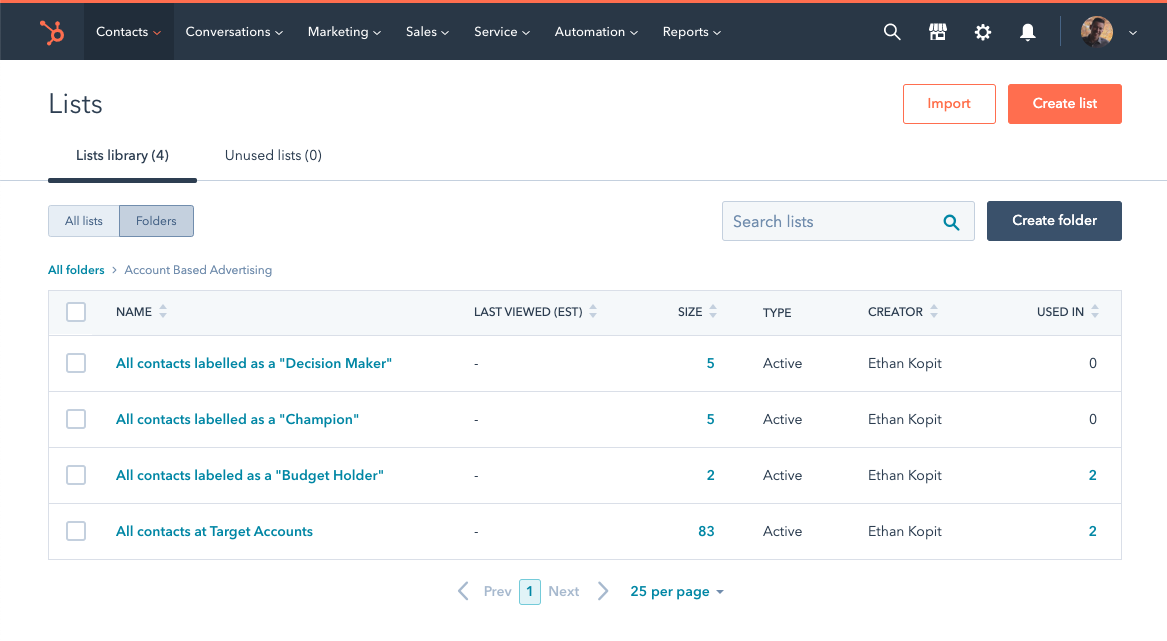 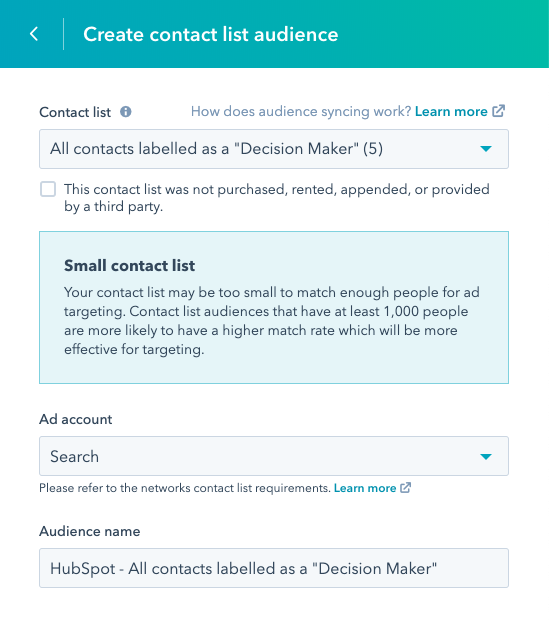 Attract the attention of key stakeholders at target accounts with personalization at scale

ABM Lists + Ads
App Partner Integrations
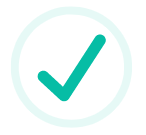 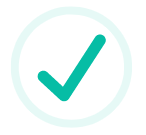 [Speaker Notes: New Ads Functionality and Targeting
A huge aspect of ABM strategy is making sure the right person sees the right content at the right time. Ads play a big part of this strategy and HubSpot is now set up to help an ABM Task Force easily manage their ads. They can do this in a few ways:
Out-of-the-Box Ad Audiences - HubSpot will have ABM-focused lists ready to easily target particular buying roles or other contacts based on their properties.
Company-based Ad Targeting - You’ll be able to target ads to a particular set of companies in the same way you can with contact lists in HubSpot. Customers will have the ability to target lists of companies with certain ABM Properties, such as “Target Account” or “ICP Tier” on LinkedIn. 
Smart Content - With the ability to create lists for companies and buying roles, you can create more targeted copy and content.
Page-Specific Chat Bots - Provide a chat experience specific to a company or role on your website.]
Engage Key Stakeholders
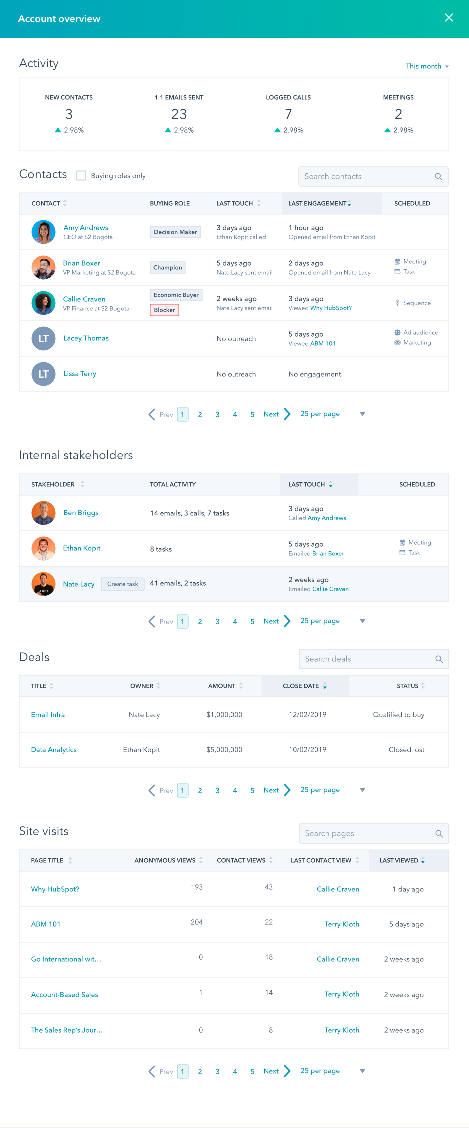 Account Overview for all company records powering your outreach for maximum engagement

Activity Overview
Contact Overview
Internal Stakeholders Overview
Deal Overview
Site Visits Overview
ABM Playbook Template
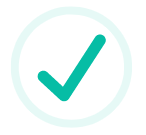 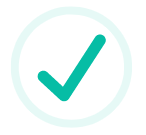 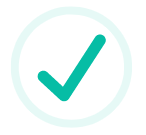 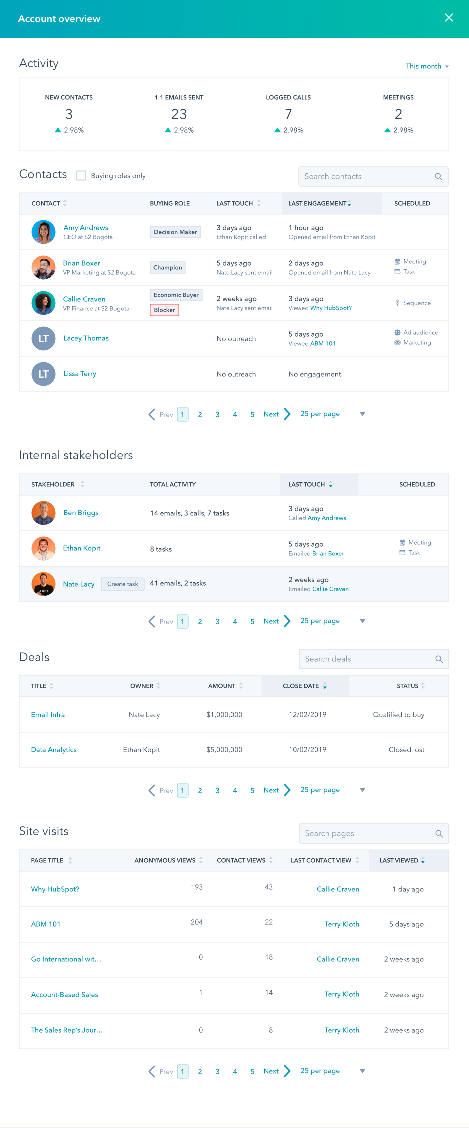 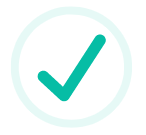 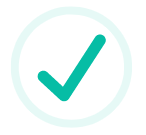 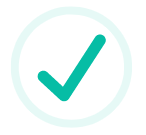 [Speaker Notes: Activity Overview: A funnel-style activity report showing Marketing and Sales metrics from Sessions → Meetings.
Contact Overview: A rich table of contacts that shows all the contacts at the account with things like Title, Buying Role, Last Touch, Last Engagement, and Scheduled to provide a snapshot of the account.
Internal Stakeholders Overview: A table of everyone from the user’s company who is touching the account (logging calls, meetings, emails, and tasks) ← I think this section is also DOPE
Deal Overview: A table of past and current Deals with the account
Site Visits Overview: A table showing which pages visitors (both known and anonymous) are looking at so reps can personalize their conversations to the account’s interests ← I think this section is also DOPE 
Activity Overview: A funnel-style activity report showing Marketing and Sales metrics from Sessions → Meetings.
Contact Overview: A rich table of contacts that shows all the contacts at the account with things like Title, Buying Role, Last Touch, Last Engagement, and Scheduled to provide a snapshot of the account.
Internal Stakeholders Overview: A table of everyone from the user’s company who is touching the account (logging calls, meetings, emails, and tasks) ← I think this section is also DOPE
Deal Overview: A table of past and current Deals with the account
Site Visits Overview: A table showing which pages visitors (both known and anonymous) are looking at so reps can personalize their conversations to the account’s interests ← I think this section is also DOPE]
Measure Progress of ABM
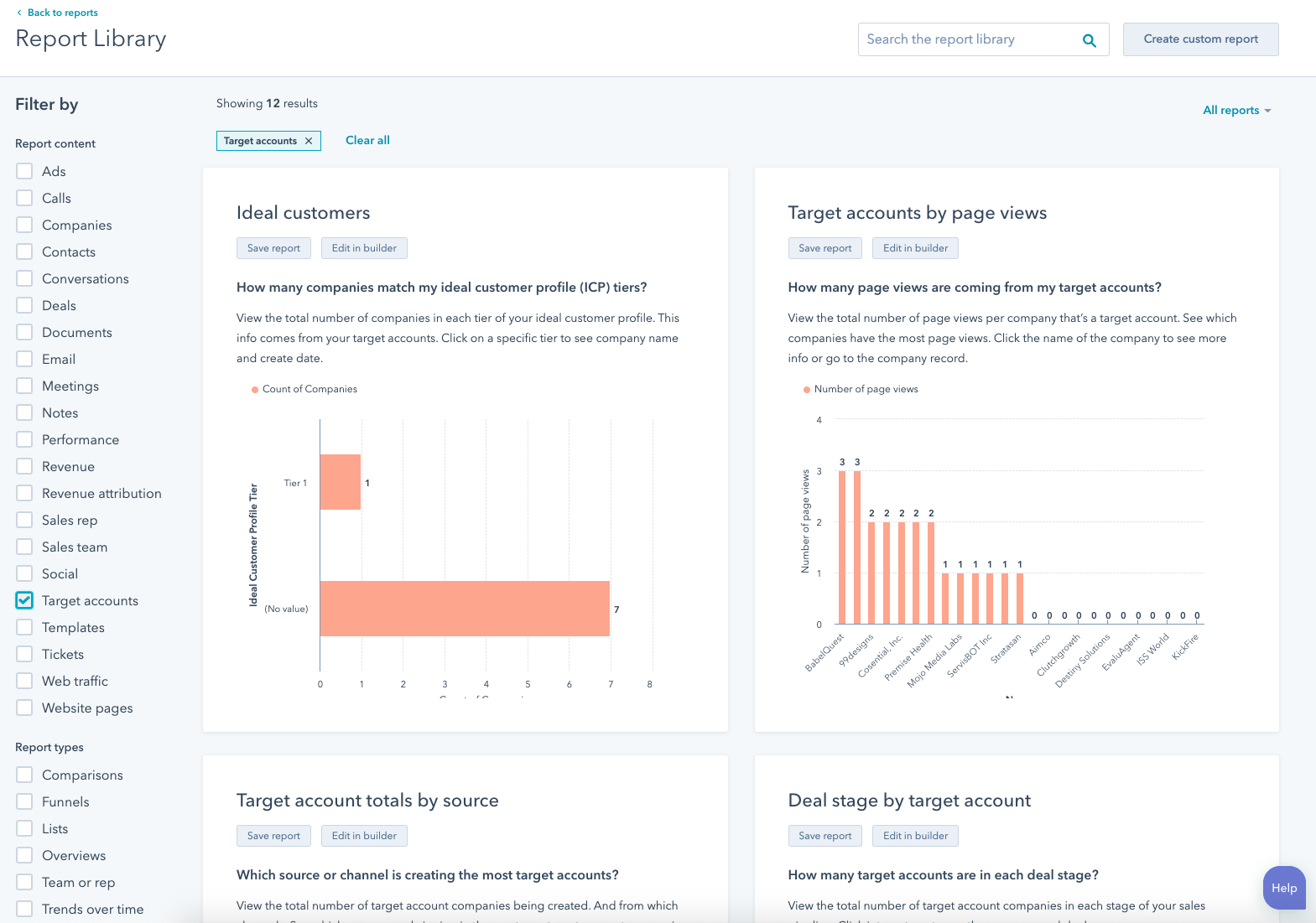 Quantify and coordinate your ABM efforts through effective reporting

ABM Dashboard
Target Accounts Dashboard Library
Target Accounts Reports Library
Target Account Recommendations
Target Accounts Home
Account Overview
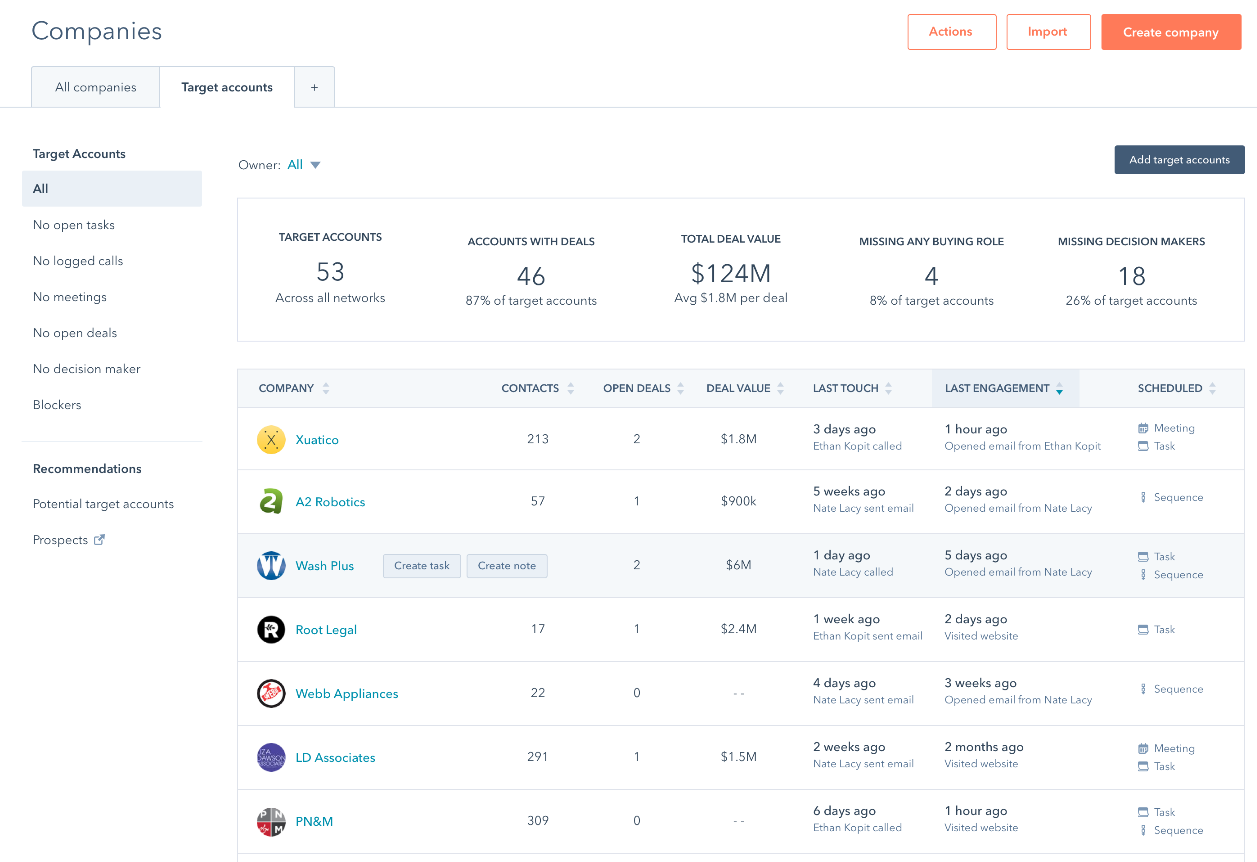 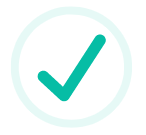 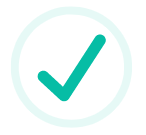 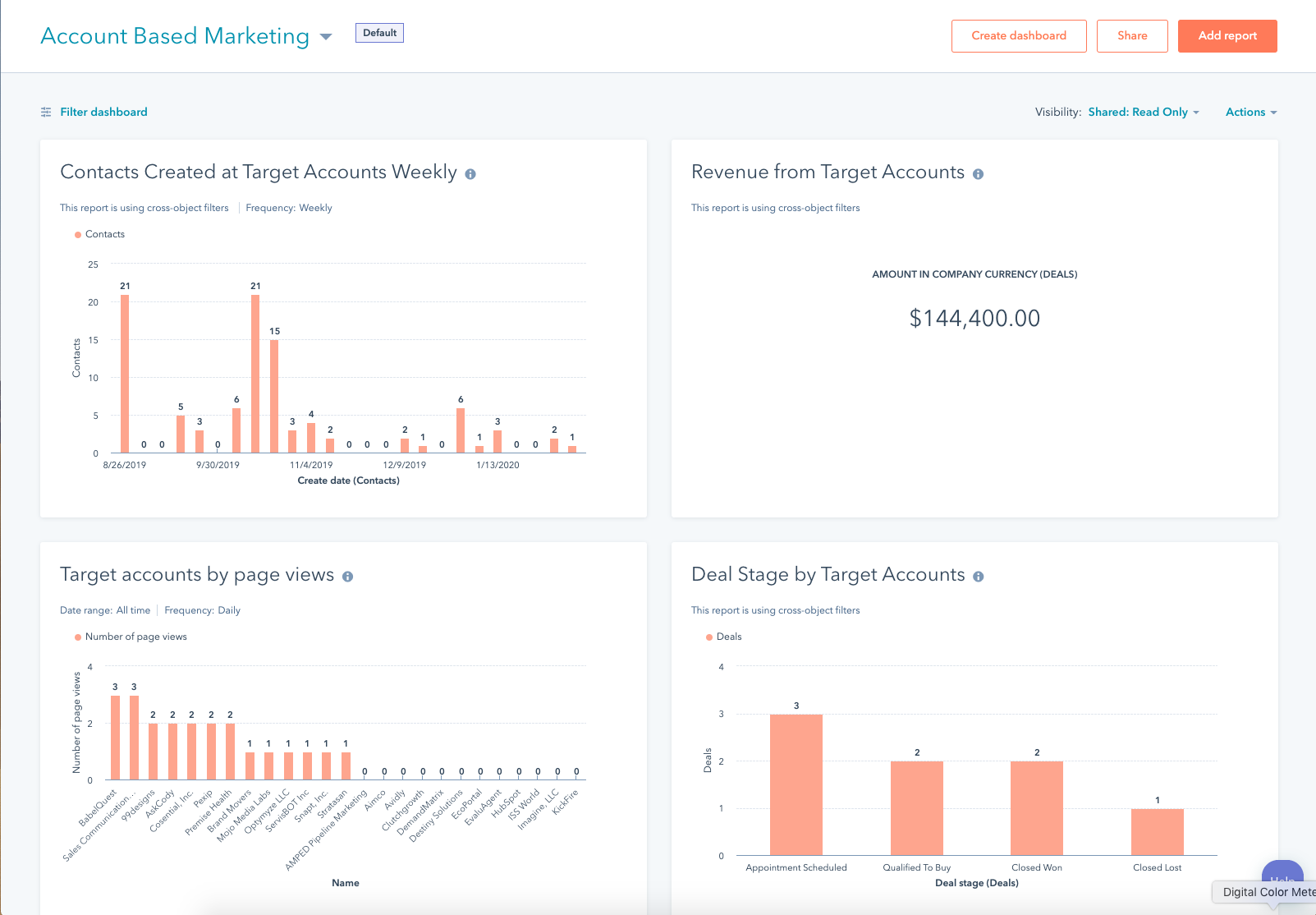 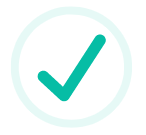 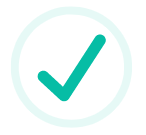 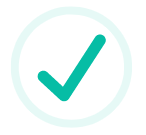 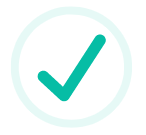 App Partners for Additional Features
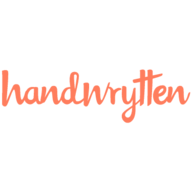 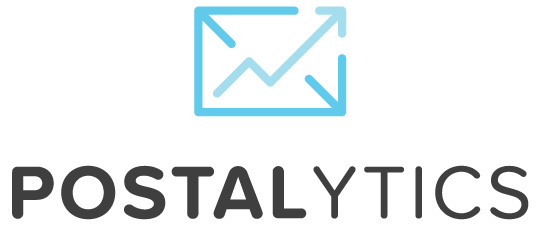 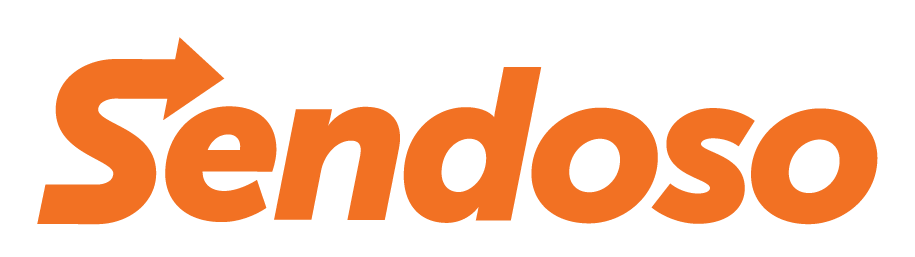 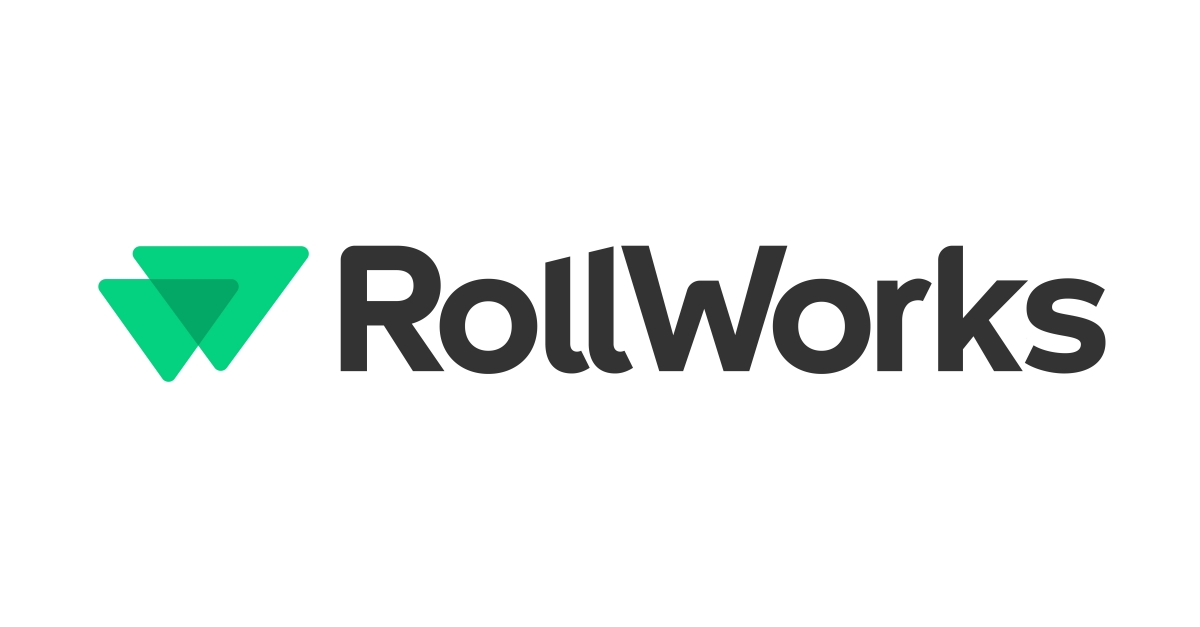 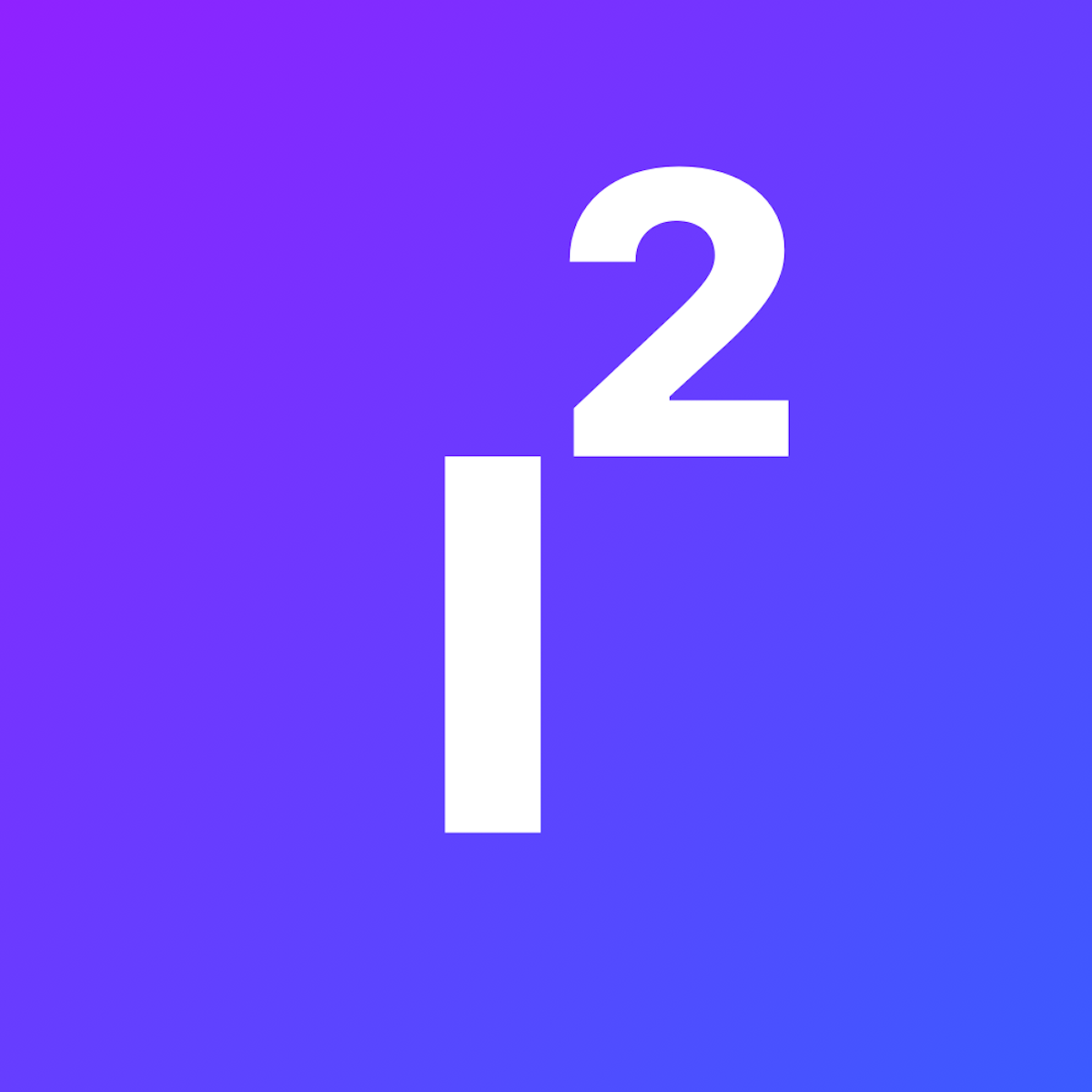 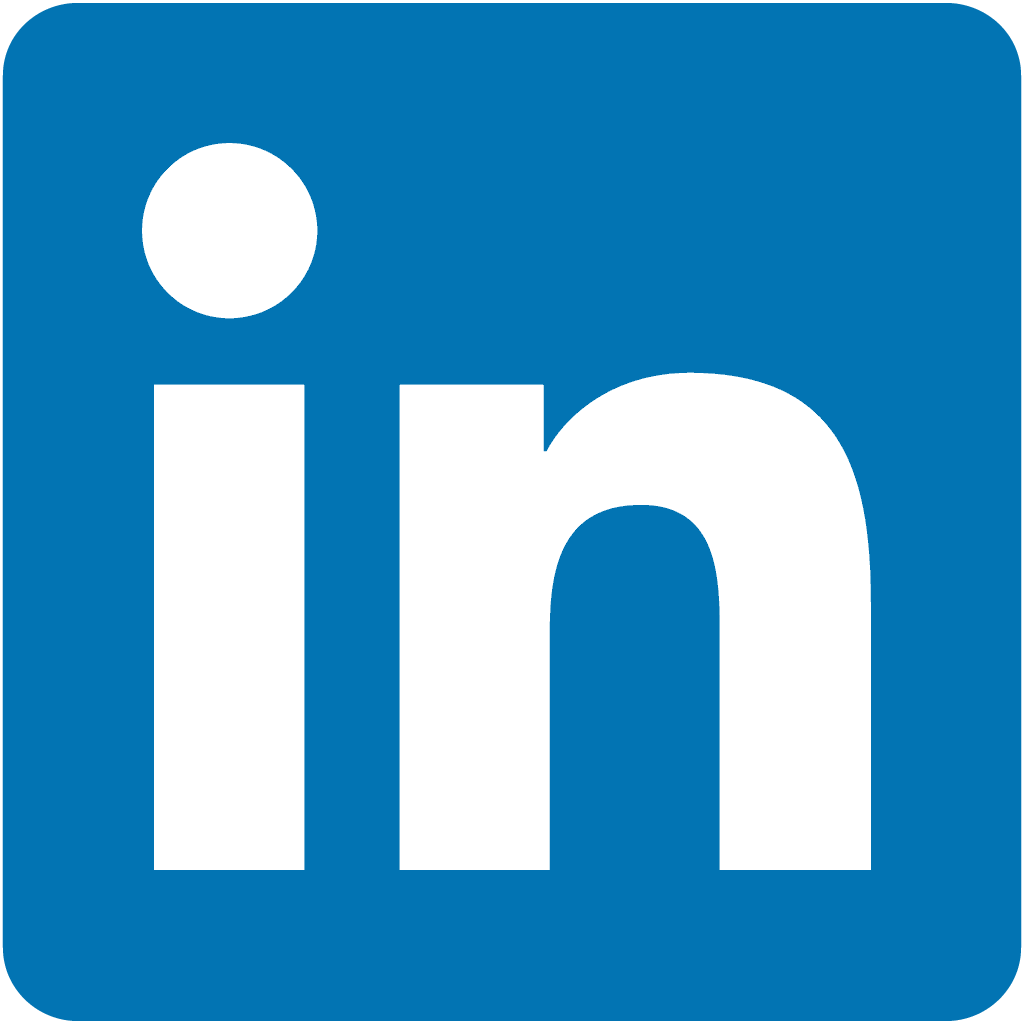 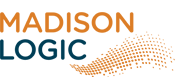 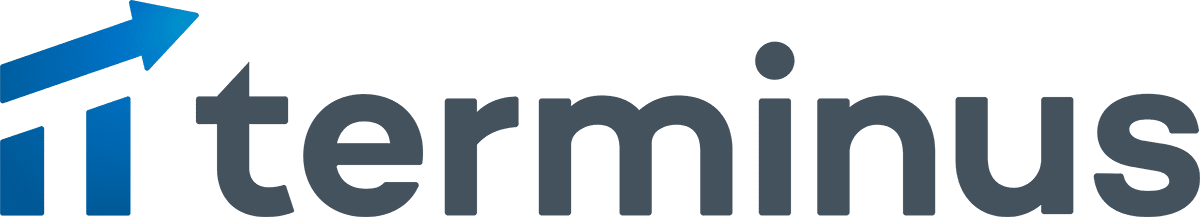 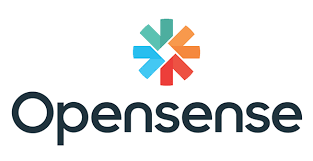 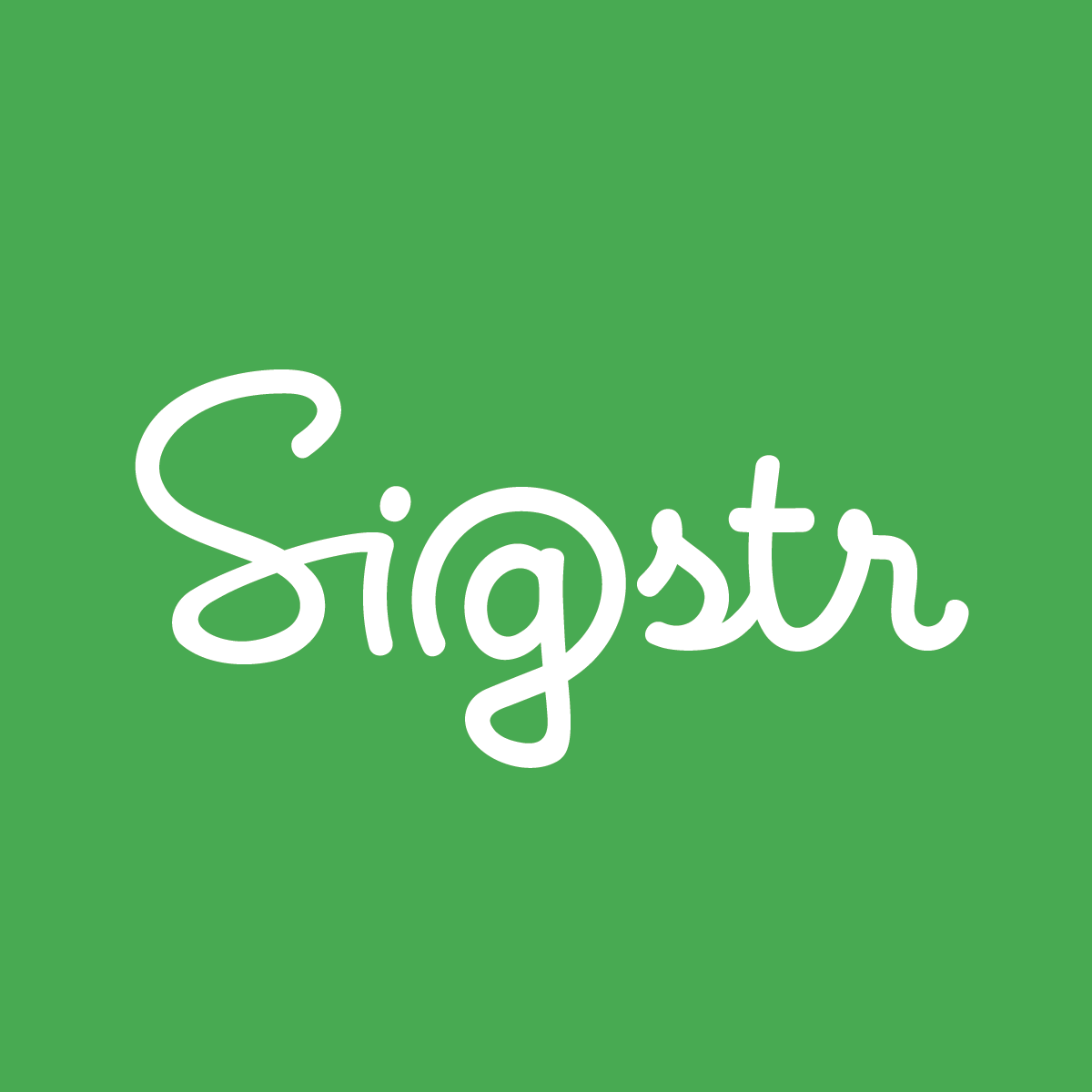 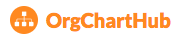 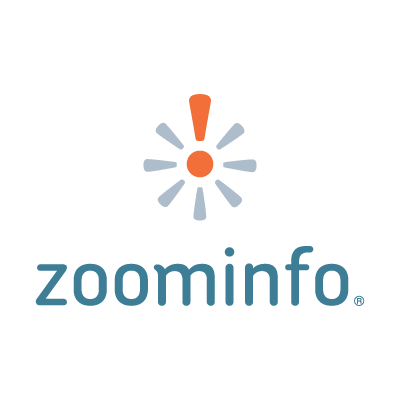 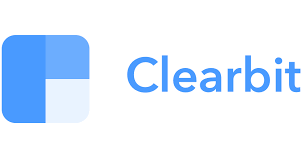 As important as the features we’ve built are the features we’ve chosen not to build. In these areas, we will lean on our rich ecosystem of app and strategic partners to serve our customers’ needs.
[Speaker Notes: Account Based Marketing https://ecosystem.hubspot.com/marketplace/apps/marketing/abm
Sales > Account Based Engagement https://ecosystem.hubspot.com/marketplace/apps/sales/sales-enablement?eco_categoryFeatures=ACCOUNT_BASED_ENGAGEMENT]
Platform - ecosystem.hubspot.com
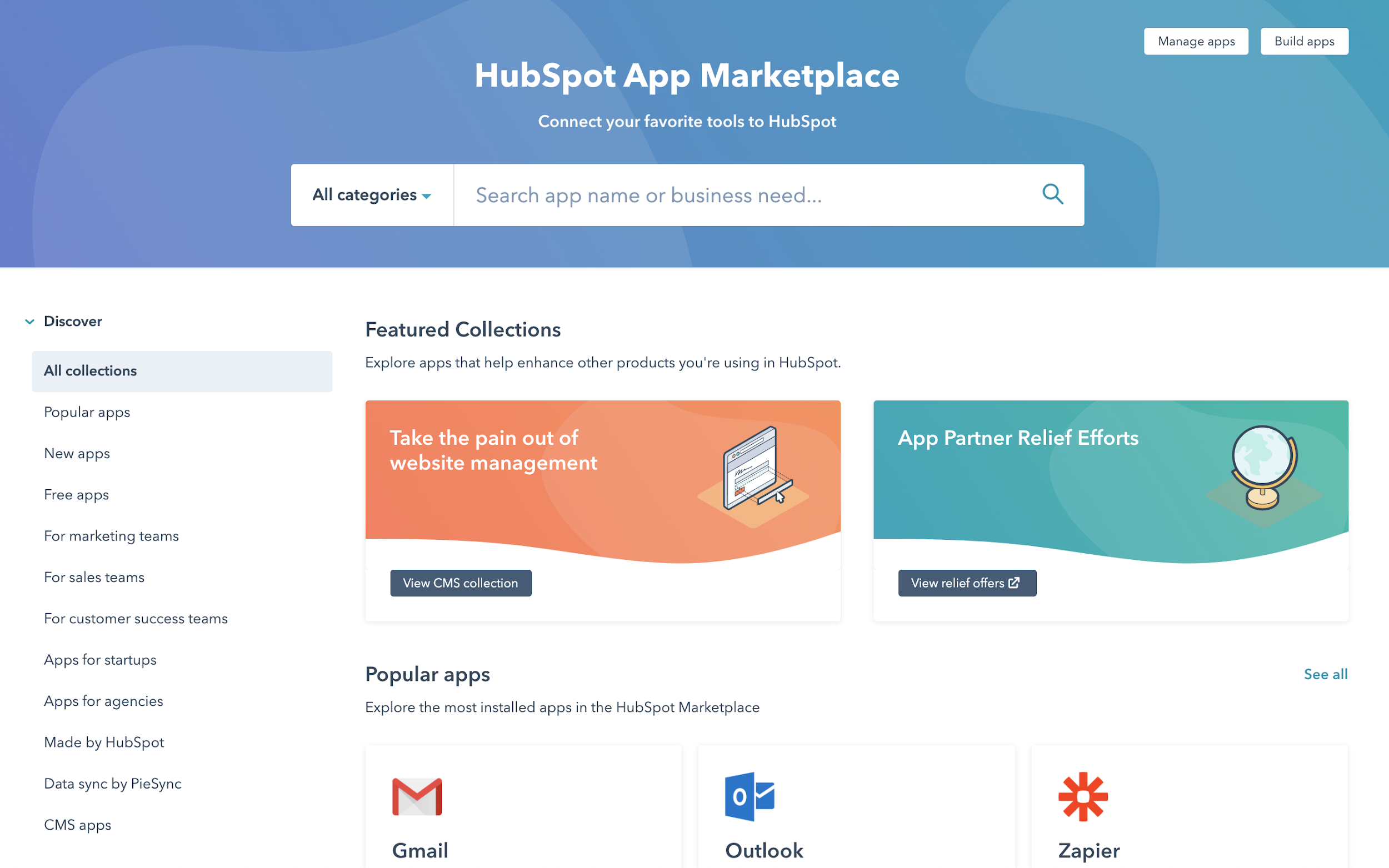 ABM Collection will be live May 19 at https://ecosystem.hubspot.com/marketplace/apps/abm
[Speaker Notes: New Collection being launched on May 19 called ABM (available on left nav under Collections). URL when live https://ecosystem.hubspot.com/marketplace/apps/abm]
Gifting / Direct Mail
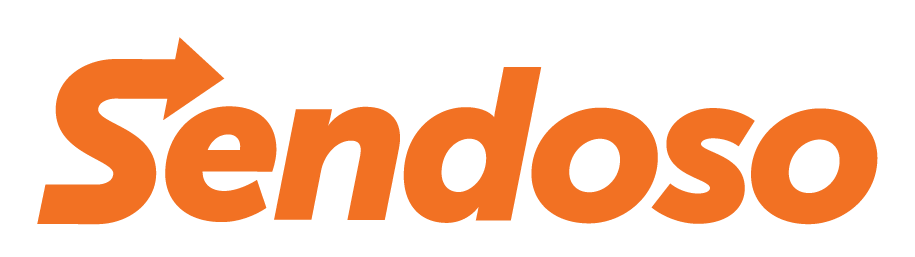 Getting traction at target accounts requires relationship building
Gifts like branded swag and bottles of wine or handwritten notes are common tools of relationship selling
Requires a lot of time and effort acquire items, personalize and deliver, if done manually
Send gifts and direct mail at scale through integration and automation
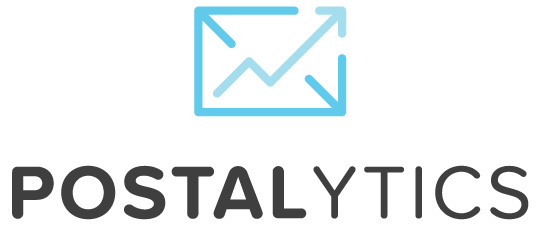 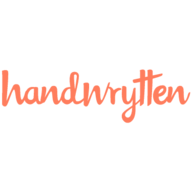 Advanced Ad Targeting
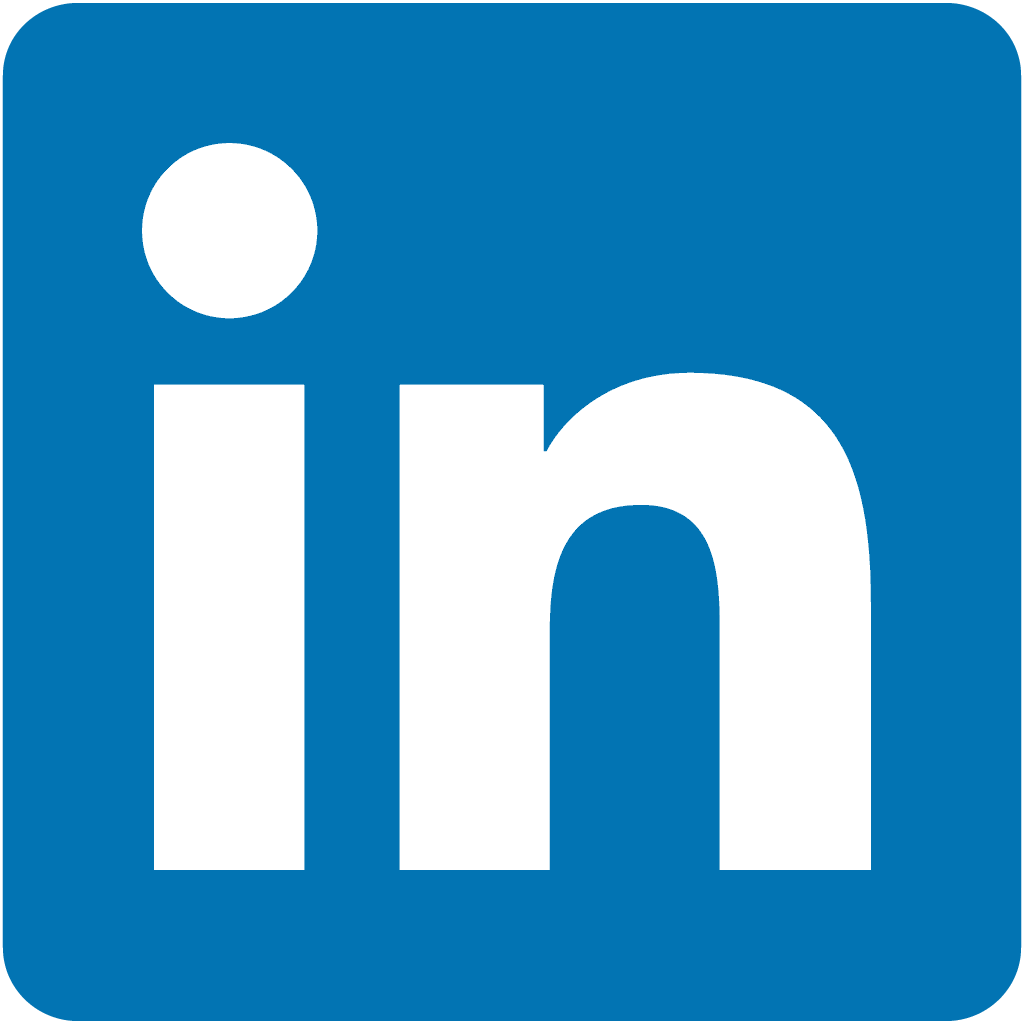 A simple ad campaign might serve up the same message and offer to everyone, regardless of their role or company
Target accounts have a large number of people you could potentially influence but identical messaging misses the mark
By using information in your CRM gathered by Sales or through tracking engagement and integrations, you can segment and personalize your message for maximum impact
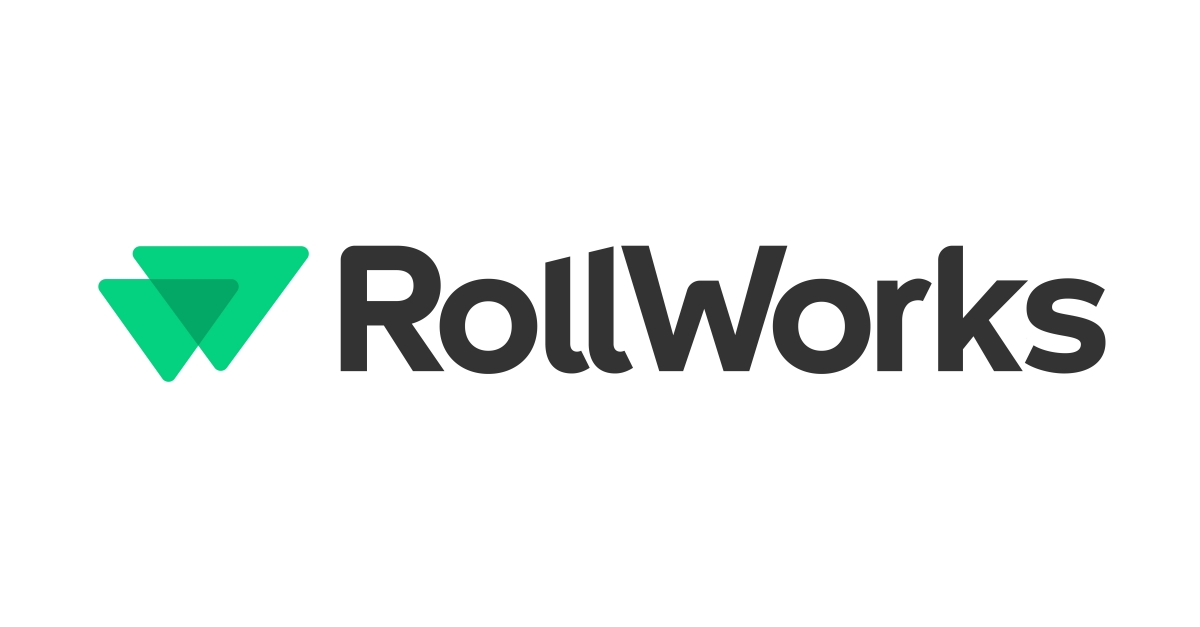 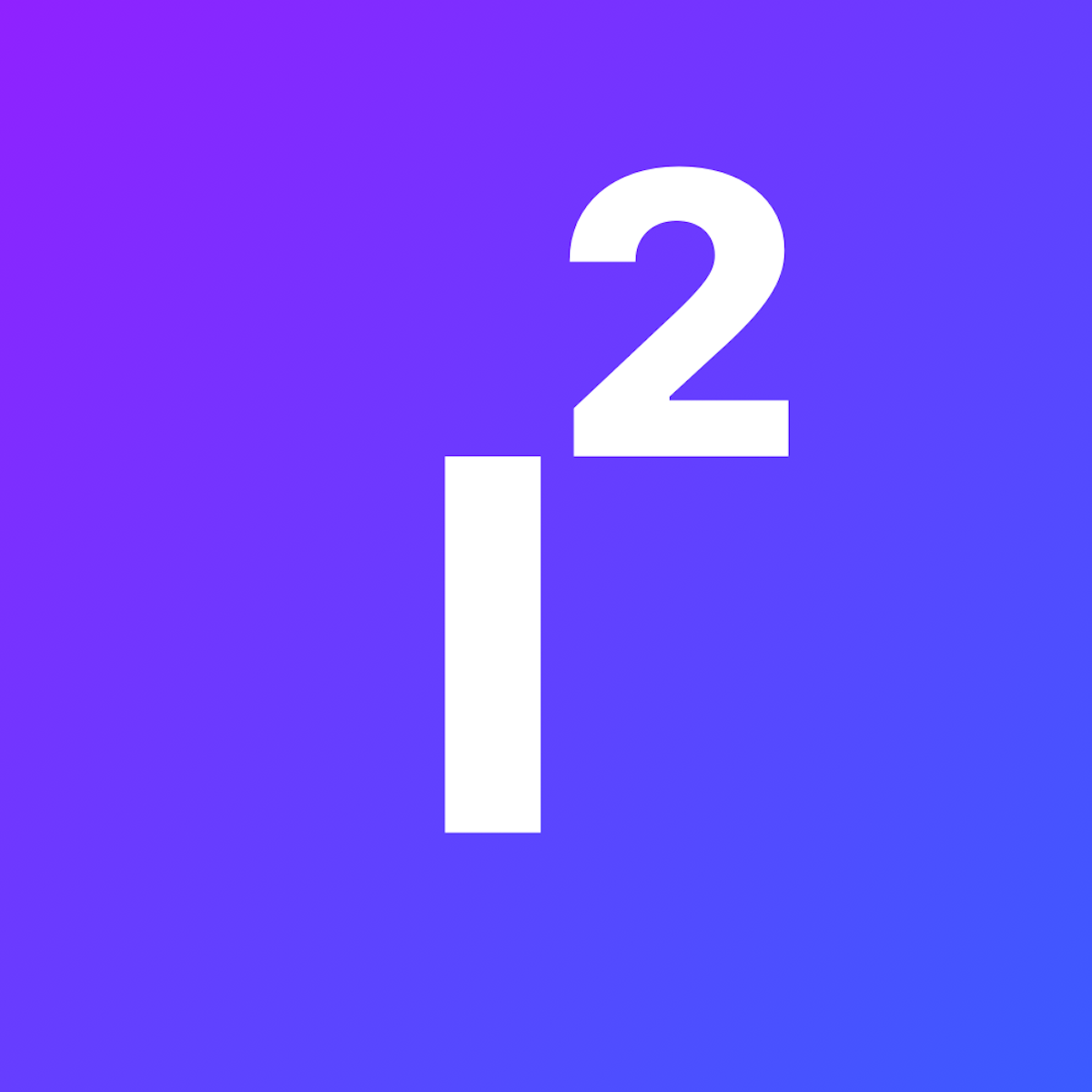 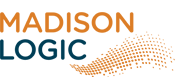 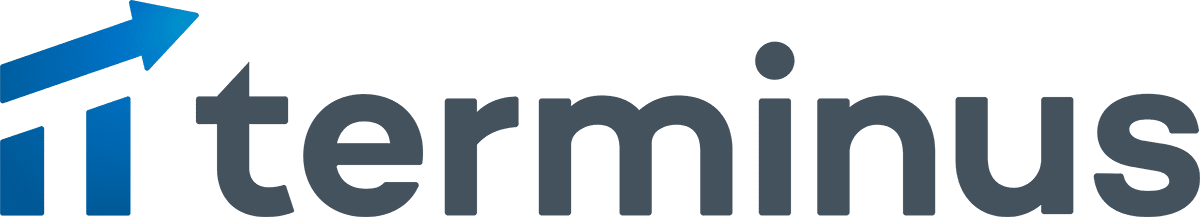 Email Signatures
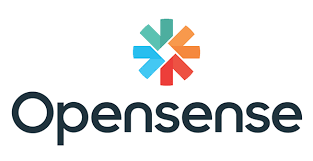 The goal of a Sales email is to gain permission for the next conversation, typically a meeting
The most interested leads will reply or call but many are too early in the buyer’s journey
When used strategically, email signatures can be personalized with content and CTAs giving recipients another way to engage and allow tracking to identify who is interested
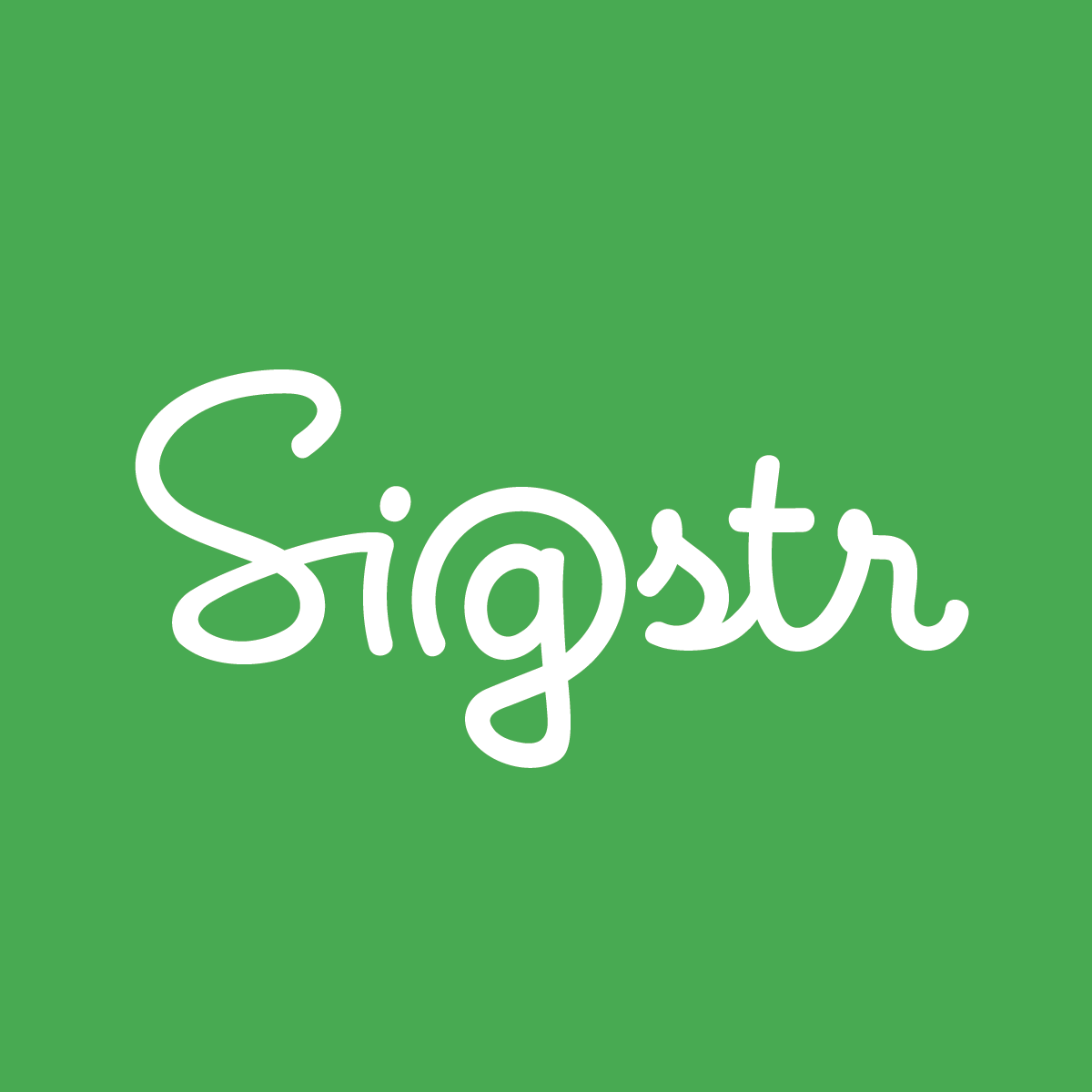 Company and Contact Enrichment
Target accounts often have a large number of stakeholders with different buying roles
Accurate and complete company and contact information helps maximize effectiveness of all efforts
Personalize outreach
Shorten web forms to increase landing page conversion
Score and route leads
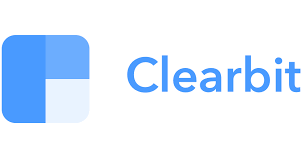 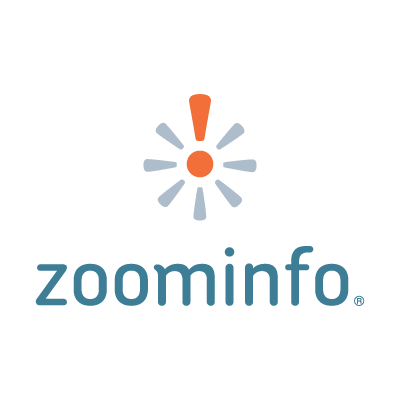 Org Chart Visualization
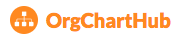 Target accounts often have a large number of stakeholders with various roles, responsibilities and relationships to others at the same company
Being successful at ABM involves identifying all the stakeholders, their buying roles and how they might influence the deal based on their connections
Visualizing these relationships helps Sales and Marketing refine their ABM strategy for each target account
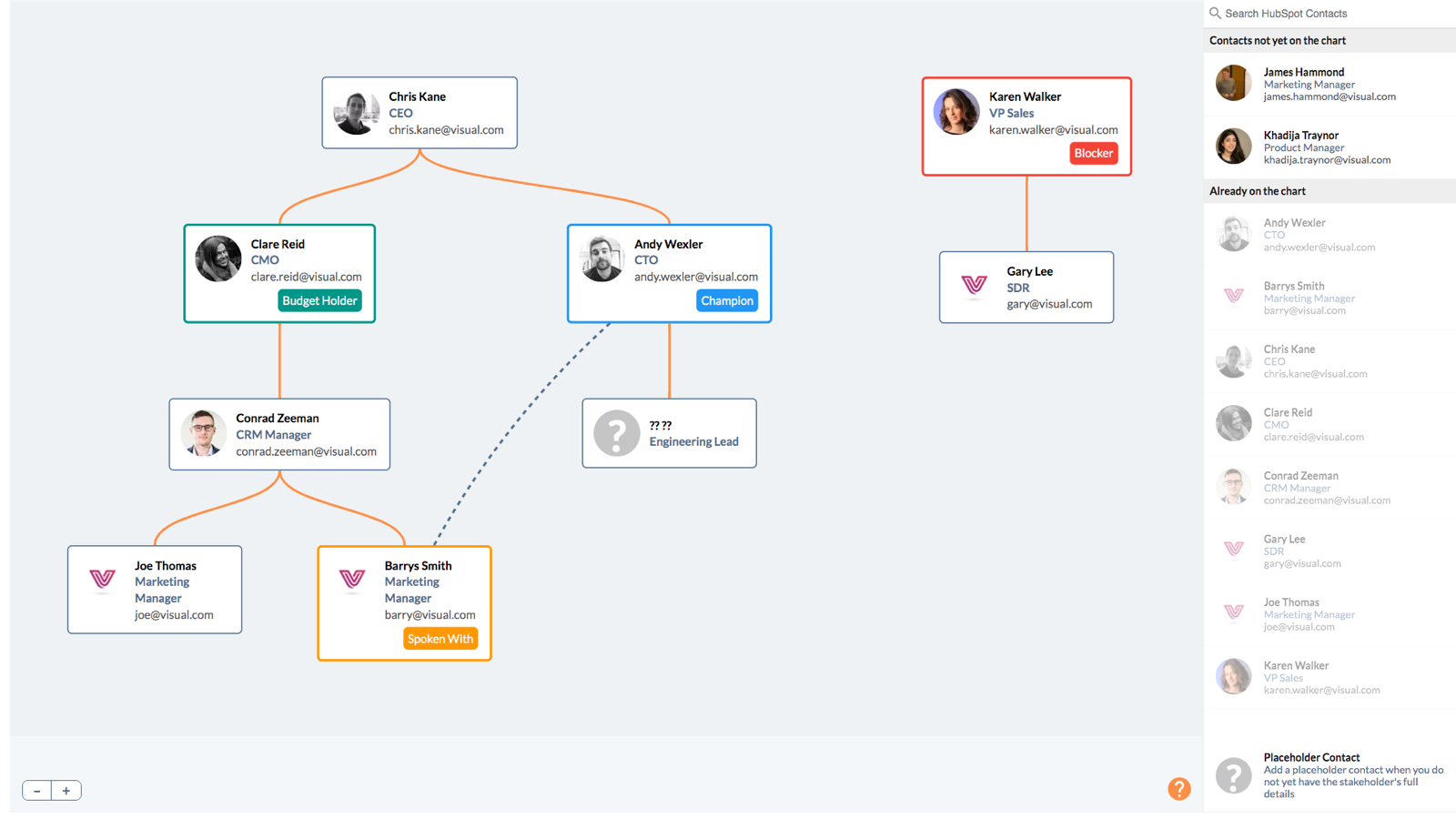 [Speaker Notes: Mention how reps can connect to OrgChartHub for free, request for upgrade to [get process]]
Selling Stories
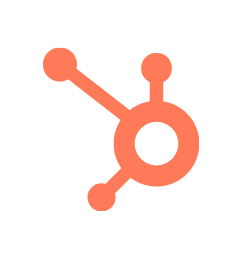 [Speaker Notes: Let’s move onto the different narratives you will be integrrating into your sales process depending on the prospect you are talking to]
Sales & Marketing ABM Challenges
Sales Reps

Lead Generation/Enrichment
Stakeholder Management
1:1 Outreach
Marketers

Lead Generation
1:Many Outreach
Sales + Marketing

Engage Buyers in a Coordinated Way
[Speaker Notes: There are three stories, all centered around stakeholder management 
Sales reps are struggling to manage complex sales process with multiple stakeholders
Marketers are struggling to attract companies (vs. just people) with 1:many outreach
Sales and marketing are both trying to engage buyers and struggling to stay aligned 

Your pitch will alter based on who you are talking too. Let’s talk about three different flavors of the pitch]
Sales Hub Pitch
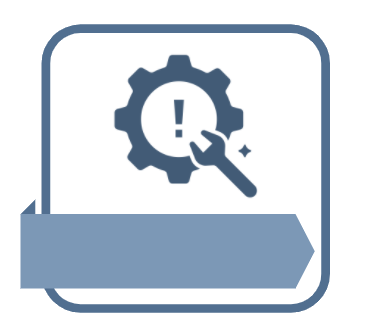 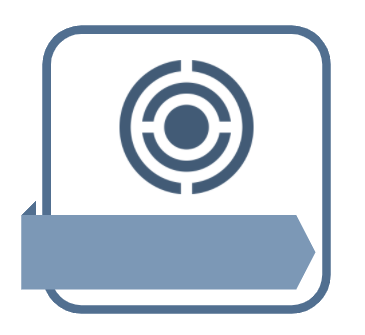 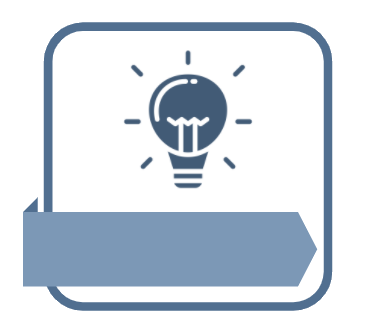 Problem
Challenge
Solution
[Speaker Notes: When pitching to a sales team, the common thread to pull on is lack of engagement with their target accounts. This arises due a wide range of buying roles a the company which makes it hard for reps to break through the noise with a compelling pitch. 

With HubSpot, we give you tools that help you map the account and orchestrate your prospecting strategy with personalized messaging. This ensures reps are spending time in the right places, and not spending hours hacking together account plans.]
Marketing Hub Pitch
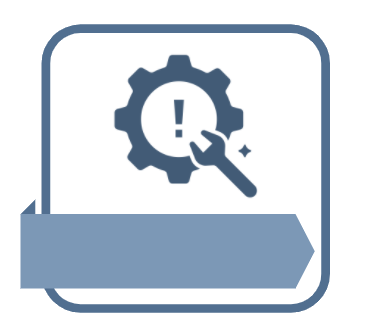 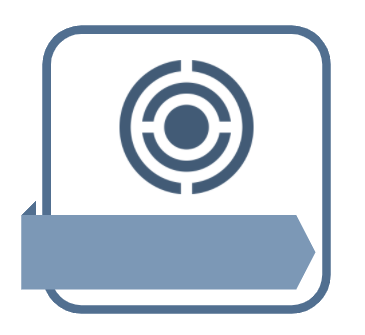 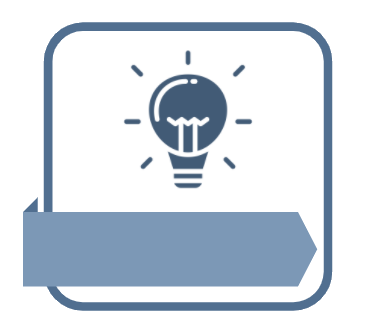 Problem
Challenge
Solution
[Speaker Notes: For marketers, your entire world is focused on attracting interest from good fit companies so sales will turn them into customers. Most marketers struggle to properly target the right customers becuase they lack insight from sales, and within those accounts have trouble personalizing a 1 to many message to the masses. 

HubSpot ABM takes the guesswork out of the equation by aligning sales and marrketing around a target account “command center” and streamlining the personalization efforts to attract more buyers into your world.]
Sales + Marketing Hub Pitch
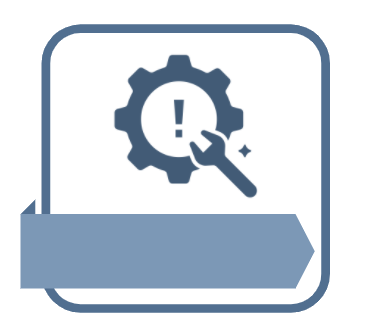 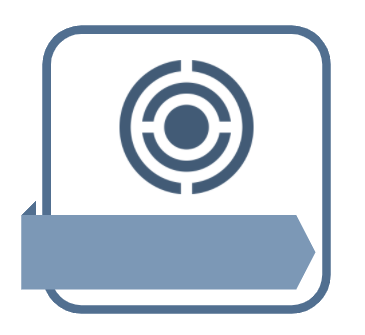 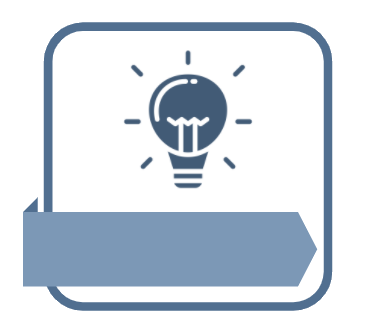 Problem
Challenge
Solution
[Speaker Notes: When you have a company evaluating both sales and marketing tools with hubspot, the conversation centers totally around collaboration. Traditionally sales and marketing are working in silos leading into lack of insight across the table and a piecemeal strategy to break into accounts. With HubSpot you work from one shared source of truth with single click reporting to ensure everyone is working together towards to the same shared goal.]